Who Was charles taze russell?
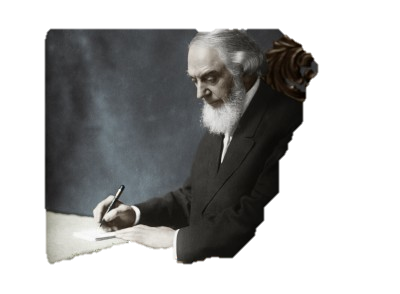 [Speaker Notes: Exactly 30 years ago (the spring of 1986), my consecrated grandmother, Sr. Evelyn Rodell, gave me a book entitle, “The Divine Plan of The Ages”, which is authored by Charles Taze Russell.  Prior to this, I did not read many books as I really was not much interested in reading.  With this book; however, I found myself not only reading, but, for the first time in my life, reading with a determined focus and with a genuine veracity.  Since then, I have read all of the books authored by Charles Taze Russell many times over…“The Divine Plan of the Ages”; “The Time is at Hand”; “Thy Kingdom Come”; The Battle of Armageddon”; The Atonement Between God and Man”; “The New Creation” and “Tabernacle Shadows”…not to mention the several reprinted articles from his journal, “Zions Watch Tower and Herald of Christ’s Presence”.

Although I was familiar with some of the history and life of Pastor Russell, hearing some stories from his own pen and some from various bible students over the years, I never knew the full story – the comprehensive story from beginning to end.  A few years ago, almost out-of-the-blue, I had an almost insatiable desire to know every detail of Charles Taze Russll’s story and the roots of what we call, “The Truth Movement”.  

After a great deal of research, I realized that I had not known half of the story.  I was so awe inspired by Pastor Russell’s life and times, and the many sacrifices he made so you and I could be blessed, that I felt his story should be told.  After all, it is a part of our (the Bible Students’) heritage.

DISCLAIMER:  This discourse is in no way an attempt to exalt Charles Taze Russell or to put him on a pedestal…only to share his story…hopefully in greater detail then you have ever heard it.  In addition, although I prefer to give discourses at a slower, modest pace; I am going to go against my preferences and speak just a “little” faster than normal since this story is going to require every bit of one hour.

I want to thank Bro. Brian Kutcher for the photographs.  There are also some in here that were taken by Bro. Jerry Leslie…thank him too.

So let’s begin…does anybody know what country the Russell’s emigrated from?]
Charles “t-a-y-s” Russell arrives
In the americas on a coffin ship
In the beginning
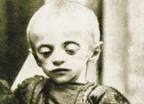 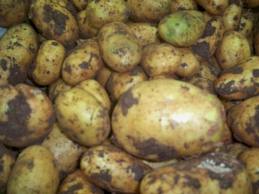 1840
1841
1842
1839
1838
Ireland potato famine 1845
[Speaker Notes: (CLICK) in the 1840s, millions of Irish immigrants come to the U.S. to escape the poverty and starvation caused by the potato famine in their homeland. (Page 1)  (CLICK)

Charles “T-a-y-s” Russell emigrates to the Americas, the first of the Russell family, on what is called a Coffin ship. (explain what a Coffin ship is) (Page 3)
	a.  He will later become the uncle of Pastor Russell.
	b.  Charles “T-a-y-s” Russell worked as a clerk for a real-estate agency back in Ireland and quickly finds similar work in the U.S.  In addition, according to reports, he has interest in some sort of dry goods store in Pittsburgh PA (Page 3)  (CLICK)]
Joseph lytel russell arrives in the US in 1841
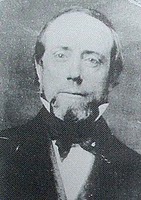 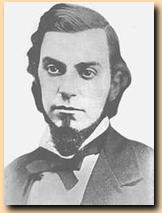 [Speaker Notes: Joseph Lytel Russell, (Bro. Russell’s Father) was born in northern Ireland on July 4, 1813; we know very little about his life before he comes to America. (Page 3)
He reaches the US sometime in 1841.  We know that he does not come to America on one of the coffin ships like his older brother because passengers on the coffin ships landed en masse in New York City and were processed through Castle Garden.  Joseph, however, arrives at the Allegheny port, which suggests that he had been able to book passage on a regular steam liner.  It would seem that his brother, Charles “T-a-y-s” Russell (because of his new found success in America) provided passage to the New World for his younger brother. (Page 4)
Shortly after his arrival in the US, Joseph begins his professional life by selling men’s clothing accessories door to door and on street corners from a suitcase.  His inventory includes items like socks, handkerchiefs, cufflinks, suspenders, shoe polish, buffers, belts and other accessories to Victorian male attire.  We do not know if he works for another company or if his brother loans him money to set up his initial inventory.  We do know that Joseph is evidently a good salesman because by the time of his marriage he owns a successful haberdashery (explain what a haberdashery is).  ( Page 4) (CLICK)

QUESTION:  Can you see the resemblance he has to his son Charles…especially in the mouth?  (CLICK)]
Ann eliza birney
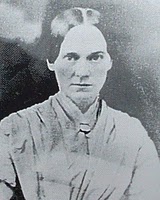 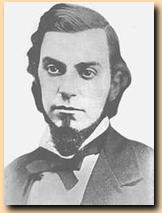 [Speaker Notes: Joseph isn’t in America long before he meets Ann Eliza Birney.  Like him, she is of Scottish/Irish descent and a member of the Presbyterian Church.  In all likelihood they meet or are introduced at a church function.  It is believed that Joseph and Eliza become engaged to be married in a relatively short period of time but do not actually marry until shortly after Joseph opens his first haberdashery at 96 Liberty Street in Allegheny, Pennsylvania.  (PAGE 5 – TOP)  (CLICK)

QUESTION:  Can you see the resemblance she has to her son Charles…especially in the eyes?]
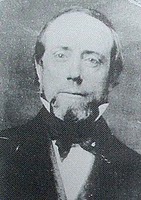 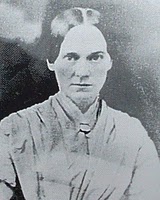 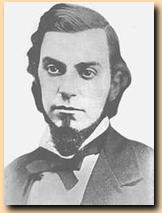 [Speaker Notes: Can you see the resemblance between Father, Mother and Son?]
1855 - THOMAS AND CHARLES
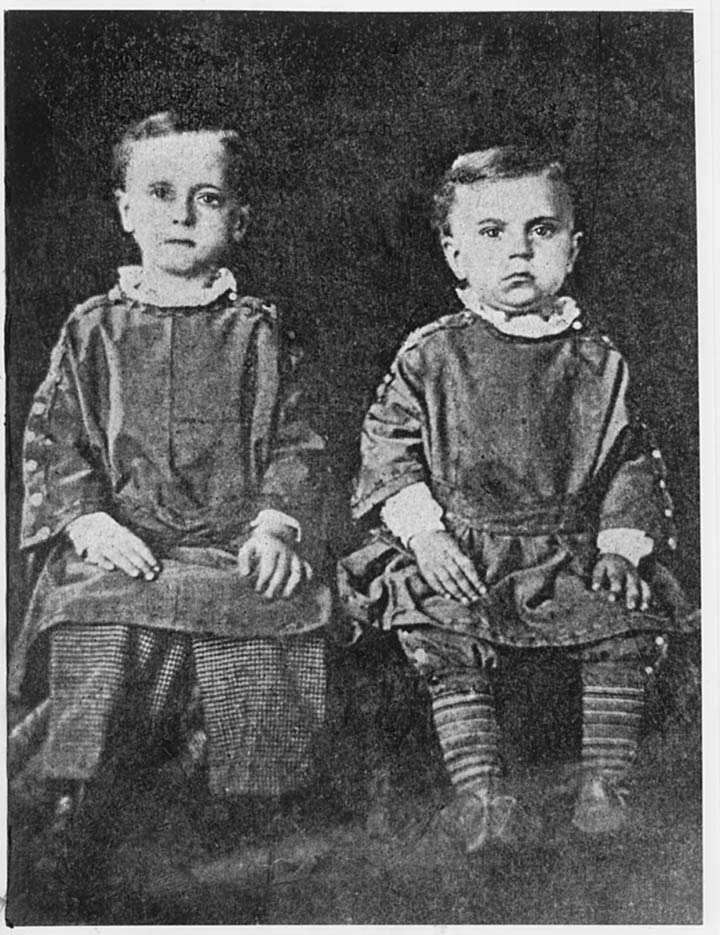 [Speaker Notes: When Charles T-a-z-e Russell is born on February 16 1852, the Russells name him after Joseph’s older brother, Charles T-a-y-s.  Possibly to honor him for the love and generosity he displayed by providing passage to America for Joseph.  (PAGE 5 – Par. 1)
By the time Charles is born to Joseph and Eliza, they have two other living children.  His older brother, Thomas Russell (shown in this picture to the left), is three years old.  (PAGE 5 – Par. 2)
He also has an older sister named Mae Margaret.  
Joseph and Eliza have had two other daughters (names unknown) both of whom died in infancy.  They have also given birth to and lost another son, Joseph Lytel Russell Jr., who died at about one year of age.  No dates are known, but it is assumed from his name that he is the first born son.  By the time Eliza is pregnant with Charles, she and Joseph have suffered deep loss and great personal tragedy over the loss of their two infant daughters and Joseph’s namesake.  In all, the Russell’s had a total of six children with three being lost in death.  (PAGE 6 – TOP)
Later, Charles’ mother would tell him, “Charles, I want you to know that I gave you to the Lord as Samuel’s mother gave him.”  One can only wonder if Eliza Birney Russell had an intuition that Charles would later play a prophetic role in America’s religious future.  (PAGE 6 – Par. 2)]
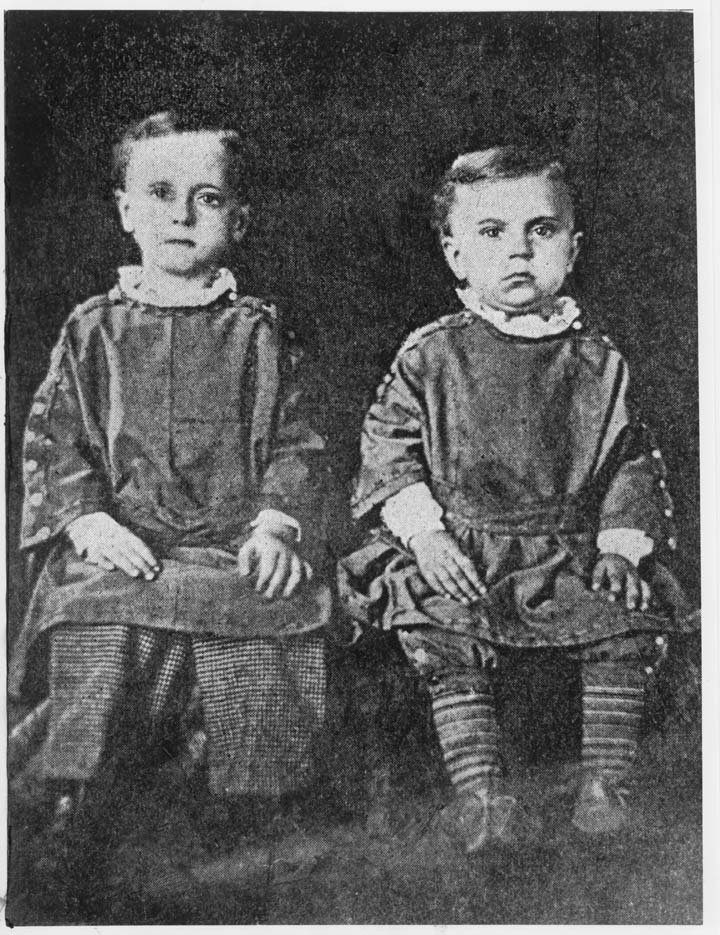 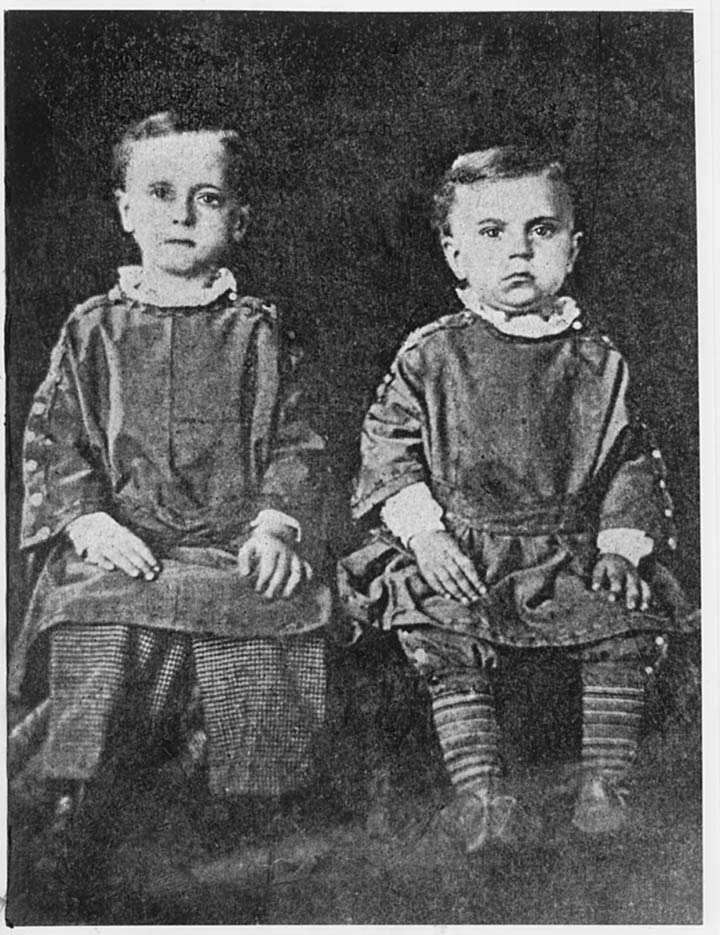 Thomas & CHARLESrussell
[Speaker Notes: Once again, tragedy strikes the Russell household when Charles’ older brother Thomas, passes away at age five.  Once again, Joseph and Eliza are faced with the loss of a child.  One can only guess at the sorrow and heartache that fills their lives.  For the forth time, they have been forced to take the remains of one of their children to the Allegheny Cemetery in Pittsburgh for burial. (PAGE 7 – Par. 3)  (CLICK)
Despite these great losses, there is a certain fortitude that permeates the Russell household.  Eliza presses on and lavishes her youngest son with affection and attention.  In 1856, when Charles is but a boy of four, she begins teaching him to read simple words and phrases.  Joseph, being impressed with the boy’s quick ability to read, brings home children’s books and other reading material for Charles.  At age five, he is able to read headlines in the newspaper and some children’s books on his own.  
Joseph also continues to pour his energies into the growing haberdashery shop, possibly in an effort to allay his grief and loss over the death of his son Thomas.  In any case, the Russell’s press on and do their best in not allowing the tragedies of their lives to adversely affect themselves or their living children.  An example of great fortitude indeed. (PAGE 8 – TOP & Par. 3)

SCRIPTURE:  II Timothy 2:3: Thou therefore endure hardness, as a good soldier of Jesus Christ.  (CLICK)]
Joseph, charles & elizarussell
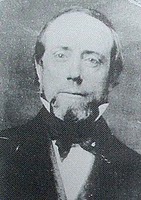 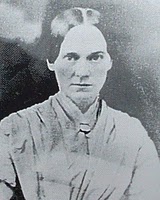 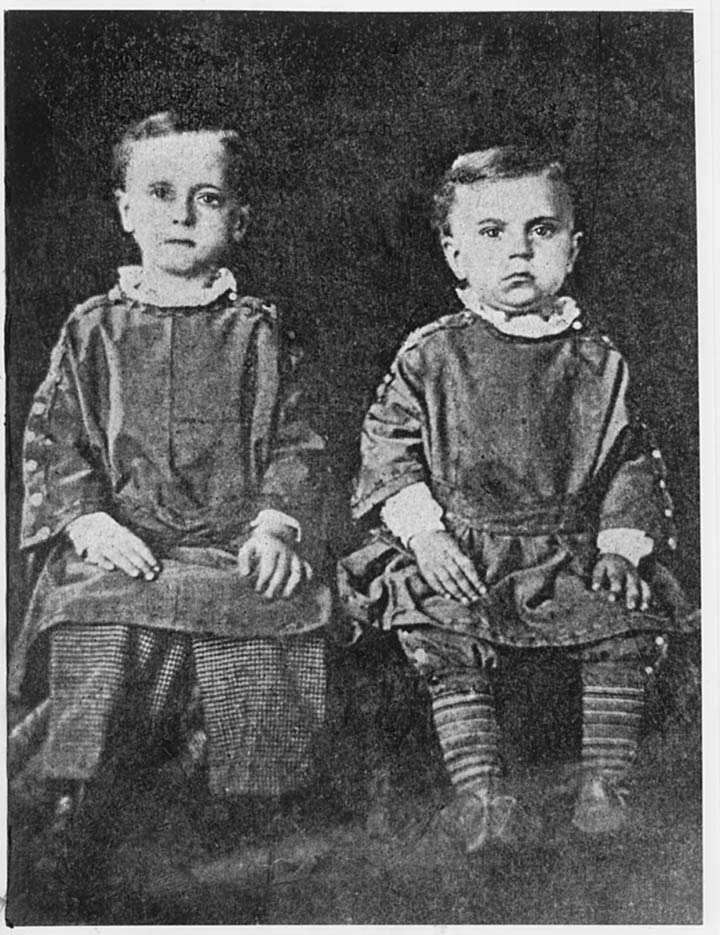 [Speaker Notes: At age six, Charles is reading the paper to his parents in the evening.
In September of 1859, he enters grade school for the first time.  Because of his mother’s tutoring and home schooling, he is already able to read and do basic mathematics at a fifth-grade level.  (The average adult in his day doesn’t do much better).
In 1860, the ninth year of Charles’ life, his beloved mother becomes ill and by July of 1861 she finally succumbs to her illness and passes away; this is the same year that America’s civil war begins. (CLICK)
Young Charles is heart broken by his mother’s death and plagued with wondering whether she had gone to heaven or hell.  This tragic event may very well have been the catalyst which sends the lad on a quest to find out the truth.  He has been taught the doctrine of predestination in Presbyterian Sunday school.  The doctrine teaches that no matter what individuals might do in their lives, God, by the nature of His omniscience, is aware of each person’s eternal destiny from the beginning and individuals really have no control over their eternal destiny (whether it be a reward in heaven or a punishment of eternal torture in hell).  Although this didn’t seem reasonable to the boy, the fate of his Mother’s soul now preoccupies his mind, and he begins writing special messages on sidewalks with chalk, warning sinners to do everything they can to avoid the fires of hell by repenting of their sins and dedicating their lives to God.  He also begins looking into the Bible for passages which will substantiate or disprove John Calvin’s theology of predestination (John Calvin was the chief expositor of the Presbyterian theology). (Page 11 and 12)  (CLICK)]
HABERDASHERY
[Speaker Notes: After Eliza’s death, Joseph Russell continues to demonstrate his fortitude ( which means courage in pain or adversity) and becomes the major influence in young Charles’ life.  He begins teaching him all about the haberdashery business.  He not only explains to his son what products should be merchandised and how, but most importantly, WHY it has to be merchandised and WHY it sells – That’s right, he teaches his son the philosophy of business.  One can clearly see the overruling providences of the Lord in the early training of young Charles, as he will later use his business training as an indispensable tool to organize and promote  a world-wide religious movement.

Psalms 73:24: Thou shalt guide me with thy counsel, and afterward receive me to glory.
 
Psalms 32:8: I will instruct thee and teach thee in the way which thou shalt go: I will guide thee with mine eye.

By the time Charles is fifteen, he enters into a full partnership with his father.  An official contract, which Charles drew up himself, is signed.  He is also becoming well versed in the scriptures as he continues his quest to find answers to the confusing doctrines being taught in his day. He has an insatiable thirst for the truth.  
I believe the store in the back, with the flat roof is one of the Russell’s Haberdashery shops. 

SCRIPTURE: Romans 12:11: Not slothful in business; fervent in spirit; serving the Lord;]
PRESBYTERIAN CHURCH
[Speaker Notes: The year of his sixteenth birthday, 1868 CTR formally resigns from the Presbyterian Church.  He writes, “A God that would use his power to create human beings whom he foreknew and predestined should be eternally tormented, could be neither wise, just, nor loving.  His standard would be lower than that of many men.”
Charles favors the studies of the nearby Congregational Church because he is attracted by the time studies of dispensationalism they, and many other Christian denominations, are exploring at the time.  As a result, he is brought into contact with a book the Congregationalists are using, entitled, “The Time of The End”.  Does this sound familiar?  If so, it’s because it is the title of the second chapter in the third volume of “Studies in the Scriptures”.
Despite some of the doctrinal helps he gains through association with the Congregationalists, Charles is still troubled with their doctrine of eternal torment.]
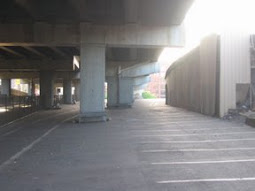 Young CHARLES RUSSELL
Jonas wendall
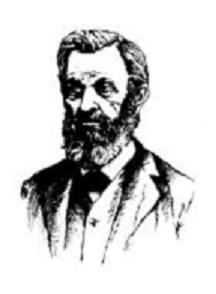 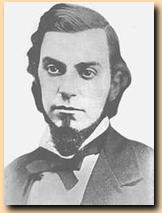 1870
1871
1872
1869
1868
[Speaker Notes: Young Charles not only continues searching the scriptures, but he also seeks answers to his many questions by exploring the doctrines of several other religions and denominations.  (He was well read in other religions as well as the scriptures).  Dissatisfied with the results, he turns his attention to the study of eastern religions, and, in the end, finds them wanting and unable to satisfactorily answer his questions. Discouraged at what he does not find in all the religious doctrines and presentations he investigates, Charles decides to give up his search.
At age 17, he puts down his Bible and turns his attention to the family’s clothing store.  He helps his father implement an idea that will put them on the cutting edge of business by expanding into several stores. This very popular business model, which, today, we call “chain stores”, could very well have been practiced first by the Russell’s. 
We all know that it is very difficult to quench a fire burning in ones heart, and it is obvious that young Charles still had a burning desire to find some reasonable answers to so many questions that plagued his mind.  One night, as explained in his own words, Charles finally receives some long awaited answers.  He writes in R1214, “Seemingly by accident, one evening I dropped into a dusty, dingy hall, where I had heard religious services were held, to see if the handful who met there had anything more sensible to offer than the creeds of the great churches.  There, for the first time, I heard something of the views of Second Adventists, the preacher being Mr. Jonas Wendell (CLICK)…it was sufficient under God, to reestablish my wavering faith in the divine inspiration of the Bible and to show that the records of the apostles and prophets are indissolubly linked.”  (Page 28 Par. 2)  Would you like to see a recent photo showing where this dusty dingy hall once existed? (CLICK) 

Matthew 7:7: Ask, and it shall be given you; seek, and ye shall find; knock, and it shall be opened unto you:

CTR is also attracted to the Adventist idea of soul sleep, a doctrine which insists that man does not have a soul but is one…and Wendell’s interpretation of hell (which is not a place of torment).  At last his seeking and knocking pays off.  The young man from Allegheny is beginning to see a divine plan that meets the criteria of reason and scriptural teaching. 
It is now 1870 (CLICK) and by the age of eighteen, although Charles does not convert to Adventism, he is studying with the group on a regular basis.  It is clear that he discusses these ideas with his father, because in a short period of time Joseph joins the group; it is believed that his sister Mae also joins.  (page 30 Par. 1 & 2)
One of the reasons Wendell’s small group must meet in a dingy hall is because most ministers and theologians see his beliefs not just as unusual or innovative, but as being heretical.  However, for Charles they are revolutionary.  The most unusual teaching of Wendell is that Jesus will return in 1874 – just four years from this time. (Page 31 Par. 1 & 2)
The chronological process by which Wendell draws his conclusions appeals to Charles as logical and reasonable.  Convinced the time is short before the coming of the millennium and the return of Jesus, Charles begins devoting a good deal of his energy to the study of eschatology (the study of end times) and proclaims Wendell’s findings to anyone who will listen.]
GEORGE STORRS
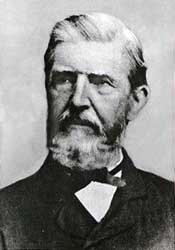 [Speaker Notes: In 1871, the year Charles turns nineteen, Adventist theologian George Storrs (who once followed the teachings of William Miller) publishes a booklet entitled A Vindication of the Government of God Over the Children of Men.  Charles obtains a copy of this book which insists that the kingdom of God will be set up on earth and that believers should take the words of the Lord’s prayer literally – that not every person will be resurrected to heaven, but that many will be resurrected to a new earth restored to Edenic perfections.  This booklet has a profound affect on him.  Coupled with the view of the Adventist regarding the soul that can perish, the idea of a resurrection takes on a whole new meaning.  He reasons that if the wages of sin is death, then the doctrine of hell has to be thrown out as a false teaching because it neither satisfies the dictates of Scripture, seems logical, nor demonstrates that the God of those Scriptures can be a God of Love.  He also reasons that if what he is learning from Jonas Wendell and what he is studying is the truth, then what orthodoxy and the mainline churches are teaching represents false doctrine.  
By age 20, Charles will also gain an understanding of one of the most important doctrines taught in the bible – the hub of God’s plan – the doctrine that Jesus gave himself as a substitutionary atonement for Adam’s transgression – the doctrine of the Ransom.  Now young Charles is beginning to piece together a divine plan that makes sense; he will later publish these teachings in a book entitle The Divine Plan of the Ages.  (Page 32, 33, 34 & 35)]
Jonas Wendall
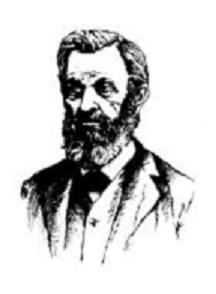 [Speaker Notes: On August 14th of 1873 Jonas Wendell suddenly dies and leaves the small Adventist study group without a pastor and teacher.  Because of CTR’s articulate ability to express himself while discussing the biblical narratives, he (at age 21) is elected to teach the class, they cease meeting in the shabby little hall in Allegheny and begin gathering at the Russell home.  (Page 41 Par. 1 & 2)
Charles continues to seek, knock and find.  Interested in the doctrine that Christ will return in 1874, he seeks and finds others publishing articles regarding this teaching.  (CLICK)]
PUBLISHERS OF HERALD OF THE MORNING
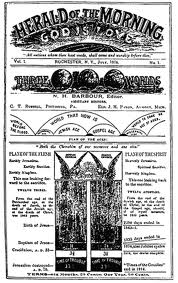 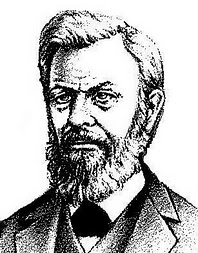 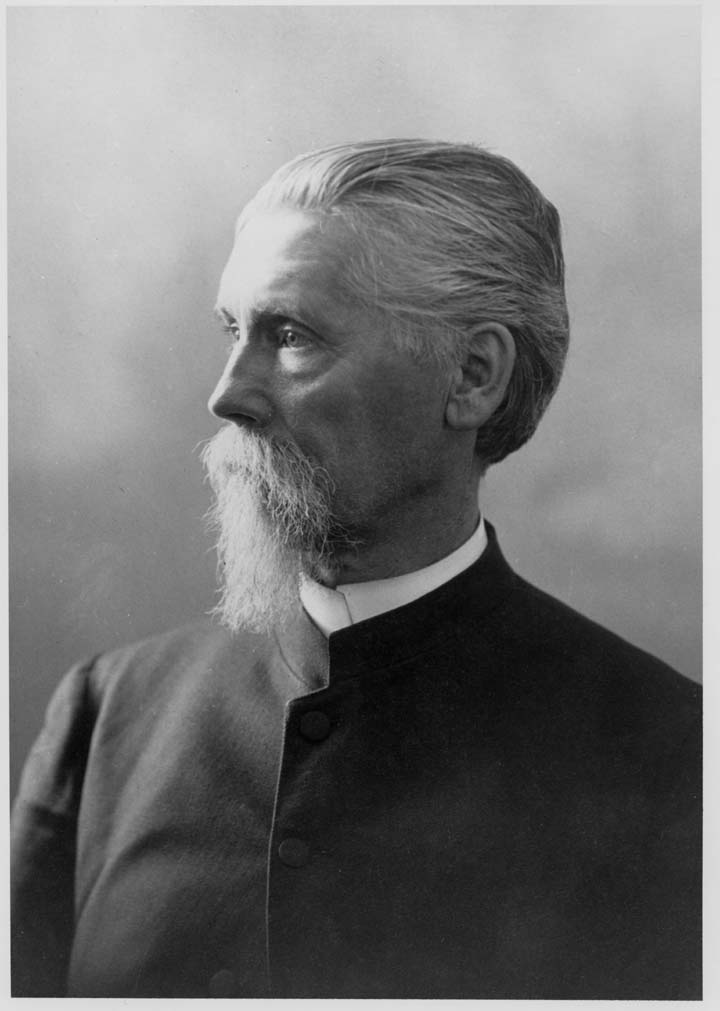 J.H. PATON
NELSON H. BARBOUR
[Speaker Notes: He finds them being taught by J.H Paton and Nelson H. Barbour through the auspices of Barbour’s journal, The Herald of the Morning.  At Charles’ prompting, the group he is now with decides to enter into a systematic study of Barbour’s teachings.  It won’t be long before they decide to invite Mr. Barbour to the class to present his views – all expenses paid from Charles’ own resources.  (Page 42 Par. 3 to 44)]
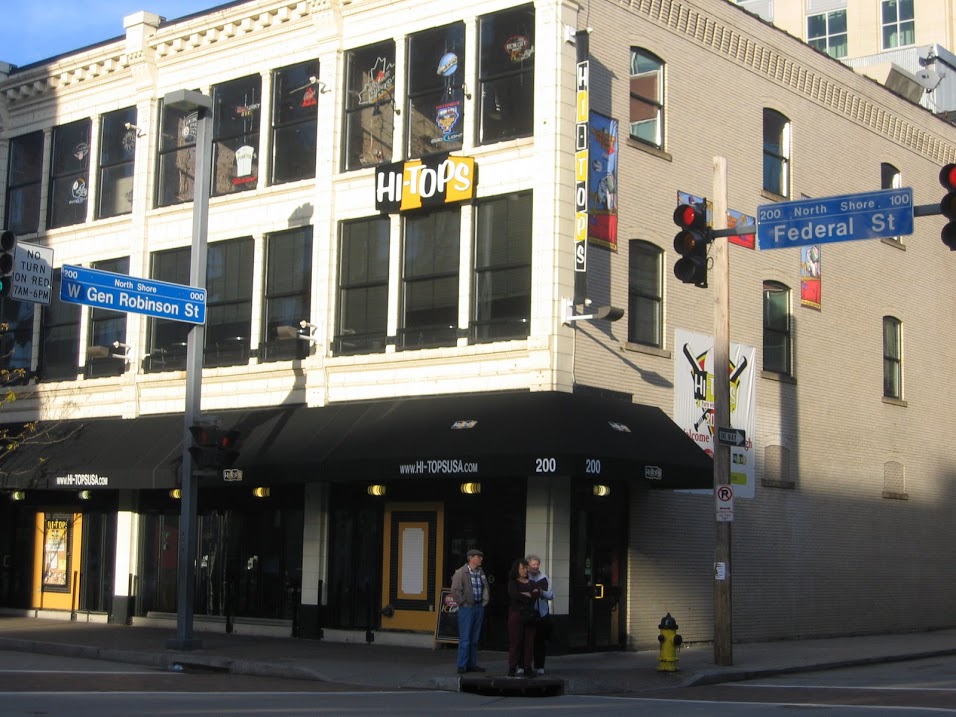 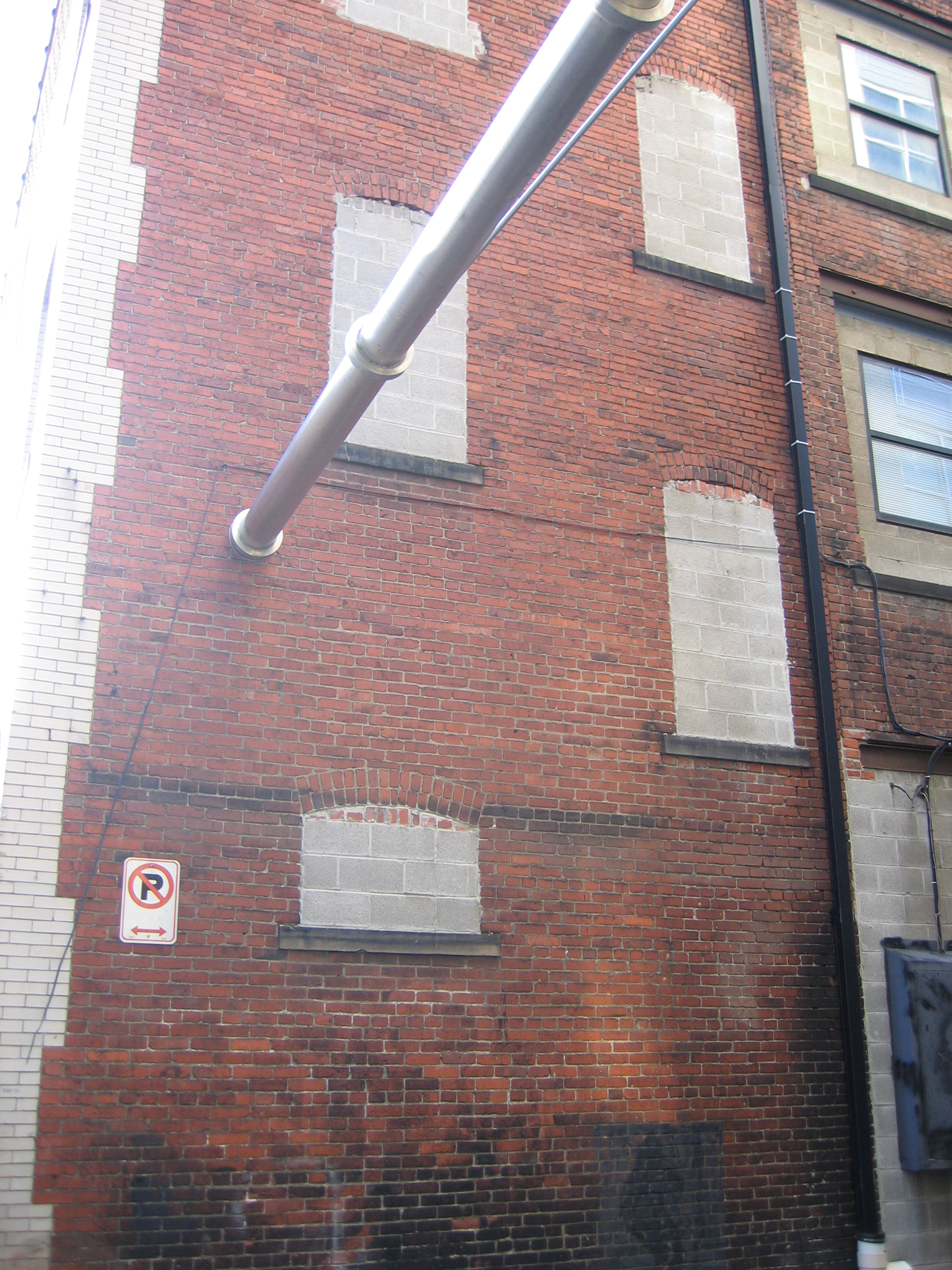 [Speaker Notes: Charles and Joseph continue to exert their energies into the haberdashery business and even talk of opening a national chain…by the end of 1873, 13 years after their partnership, how much would you guess their combined investments are worth?  A quarter of a million dollars $250,000 – an enormous sum in those days.  (Page 42 Par. 1 & Page 43 Par. 1 & 2)
I don’t know exactly how many stores the Russell’s owned, but according to his own words in R3810, he mentions several.  We quote an excerpt from later in his life, “I travelled extensively throughout New England, New York, Pennsylvania, Ohio, Indiana, Michigan, West Virginia and Kentucky, leaving my several stores in the hands of trusted representatives, visiting them for supervision occasionally.”  Would you like to see a photo of the original building as it is today.  (CLICK) (CLICK)

Ask class what three things are required to sell coffee…how were those three ingredients present in Allegany  (money, people and demand)]
publisher of the bible examiner
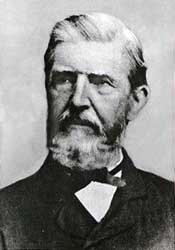 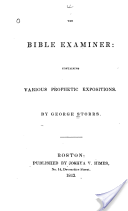 GEORGE STORRS
[Speaker Notes: George Storrs was also the publisher of the journal entitled the Bible Examiner.  In July of 1875, Charles writes a letter to Storrs presumably seeking additional literary resources.  Later, in October of 1876, several things happen…we believe they are all providential overruling's of the LORD.
First, Barbour and Paton are out of funds and cannot continue publishing the Herald of the Morning.
Secondly, Charles Taze Russell at 24 years of age is elected pastor of the Allegheny class.  This event would be just the beginning of the many criticisms he would endure throughout his life.  His critics say he was never properly educated for or duly authorized to become a pastor.  Charles would then respond to his critics in the same way Jesus responded to the adversary on the mount of temptation…with scripture.  He explains to his critics that the ordination was by the Church, and is recognized by all denominations everywhere...this ordination was done by a stretching forth of the hands – by a vote.
Thirdly, Charles publishes his first “known” article in George Storrs’ Bible Examiner entitled, Gentile Times- When Do They End.
In December of 1876, Charles’ uncle dies (Charles T-A-Y-S Russell) and leaves him an inheritance of $10,000.  Again, this is a fortune in his day.  He uses the money to bring Barbour’s and Patton’s Herald of the Morning publication back into print, which almost immediately republishes Charles’ article on the Gentile Times.  Soon thereafter he will be listed as one of the journal’s editors.  (Page 48 to 49 Par. 1)]
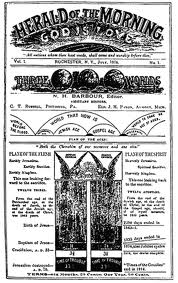 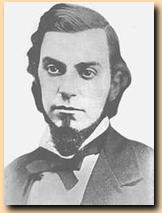 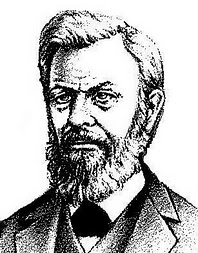 1877
1878
1879
1876
1875
CHARLES TURNS 25
CHARLES RUSSELL
NELSON H. BARBOUR
[Speaker Notes: In the spring of 1877 Charles turns twenty-five.  He has already contributed a few short essays to a few popular religious journals and has now co-authored a booklet with Nelson Barbour entitled The Three Worlds.  (CLICK)  It is a booklet that flies in the face of standard Orthodox theology and which establishes Russell as an innovative if controversial religious essayist.  (Page 52 Par. 2)]
J. H. PATON
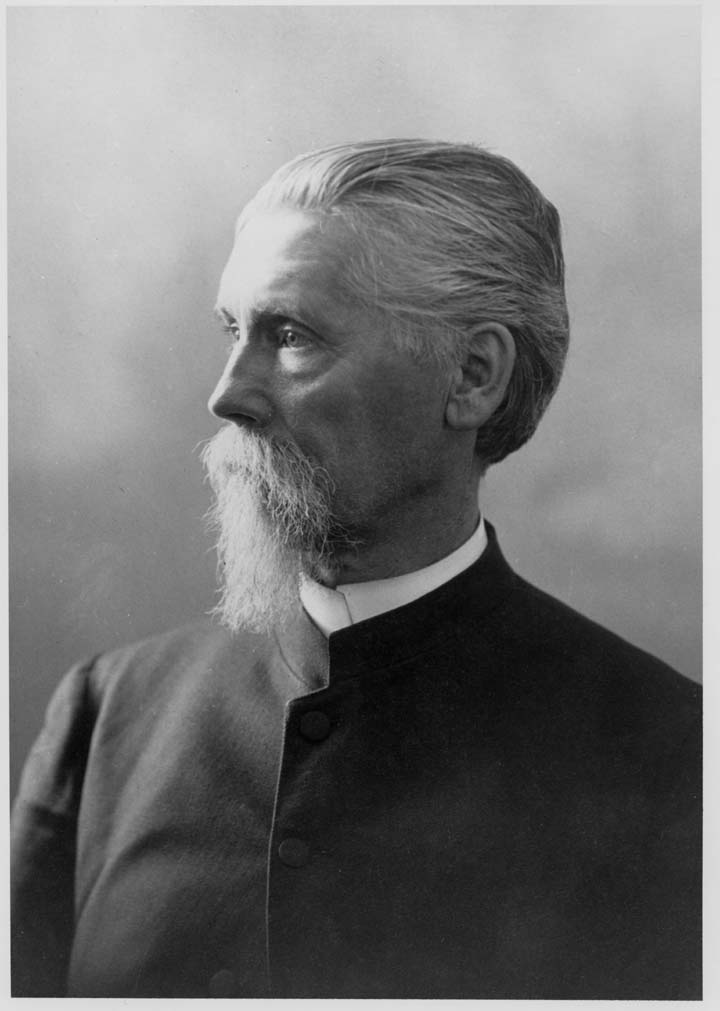 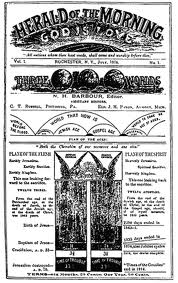 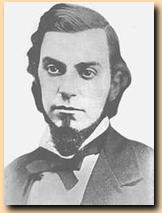 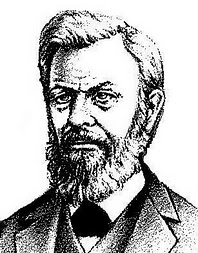 CHARLES RUSSELL
NELSON BARBOUR
[Speaker Notes: Charles and J. H. Paton begin traveling in an attempt promote the message in the journal, as well as the message in the book he has co-authored with Barbour.  He uses his knowledge and expertise of business advertising to promote the book by printing pamphlets which advertise it and which contain a subscription form to the journal.  They are sometimes invited into churches to present their ideas and sometimes they rent halls, advertising their lectures in the local newspapers.  This is the beginning of Charles’ career as a traveling minister, teacher.  NOTICE: how the work gradually demands his attention…Charles never set out to do this and “create” a work.]
Young CHARLES RUSSELL
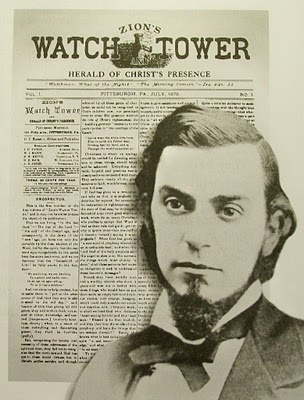 [Speaker Notes: 1.  Charles then does a brave and innovative thing by calling a meeting of all Protestant ministers in the Pittsburgh and Allegheny area in order to present his scriptural findings, which bring him to the conclusion that the Lord has already returned invisibly.  History informs us that not one of the ministers agree with him.
This lack of agreement or enthusiasm for his scriptural findings causes Charles not a single doubt, but only further convinces him of the great need to spread the new message. As a result, he makes four major decisions:
He will devote his life to the cause of spreading the truth of the Gospel as he understands it.
He determines to sell at least a portion of his interest in the family business and invest his fortune in the promulgation of this work.
He determines to prohibit collections at all meetings.  (he does except willing donations, but soliciting funds and excepting funds which are voluntarily offered are two different things)
He determines to use and even exhaust his own fortune for the cause of the truth.
He sells a portion of his interest in the haberdashery shops for about $350,000.  It is a true fortune at this point in history.  It will be used to launch a ministry which extends far beyond the confines of the Eastern seaboard and eventually fund a publishing concern that will make this message available to millions of people around the world.]
Charles Russell & Nelson H. Barbour
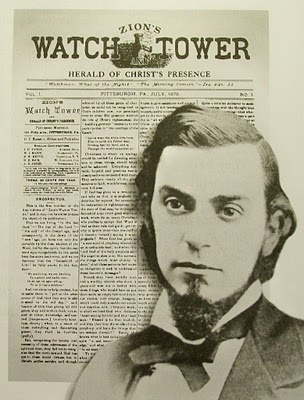 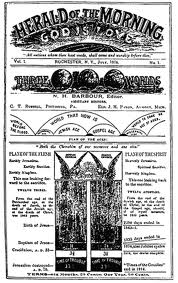 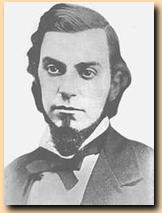 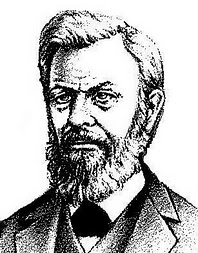 [Speaker Notes: Although Charles and Nelson Barbour have shared many of the same beliefs and a common goal of promulgating the truth, Barbour held to the idea that the Lord would return physically and take the church to glory.  Charles did not agree with this view.  On the 14th of Nisan (April of 1878)  Barbour and those who followed this teaching are found on the 6th street bridge dressed in white robes awaiting the rapture – believing that this would be the day.  Charles, by his own words, states that he was not there.  When his beliefs are not realized, Barbour falls into a deep depression and begins to doubt everything he has ever believed about Jesus Christ and Christian theology.  Later, his writings in the Herald of the Morning would be antagonistic to Charles’ writings.  
We all know that embarrassment can be one of the most difficult things to deal with, and It seems as though Nelson Barbour was embarrassed by the fact that he so fervently preached and believed that the Lord would return physically to take the Church to glory.  When this did not happen, instead of stepping back, exercising humility and re-examining his views, he retaliates and seems to become bitter toward God.  Instead of blaming himself for the error…what does he do…he becomes angry at God.  How often we see this behavior in our fallen flesh.  Instead of placing the frustration or anger where it belongs (on ourselves), we often project that anger and frustration on to others and blame them for what is actually our own deficiency.  Satan is a master at this…he has maligned God’s character in every aspect, yet it is really his own character that is described by the horrible accusations.  Barbour would later repudiate his faith and pen a most horrible statement in his journal with which we are all probably familiar.  In the article Nelson Barbour writes the following: “Christ’s death was no more a settlement of the penalty of man’s sin than would be the sticking of a pin through the body of a fly.”  (CLICK) By the close of the same year, Charles believed it was the Lord’s will to withdraw funding of the Journal, depart from Barbour and begin his own journal, justly taking with him a copy of the list of subscribers since Charles helped build it.  By July of 1879 Charles will be publishing his own journal entitled, Zion’s watchtower and Herald of Christ’s Presence.  (Page 58 60)
(CLICK)

WE QUOTE BRO. RUSSELL’S OWN WORDS:  “I THEREFORE UNDERSTOOD IT TO BE THE LORD’S WILL THAT I SHOULD START ANOTHER JOURNAL IN WHICH THE STANDARD OF THE CROSS SHOULD BE LIFTED HIGH, THE DOCTRINE OF THE RANSOM DEFENDED, AND THE GOOD TIDINGS OF GREAT JOY PROCLAIMED AS EXTENSIVELY AS POSSIBLE.  ACTING UPON THIS LEADING OF THE LORD, I GAVE UP TRAVELING, AND IN JULY, 1989, THE FIRST NUMBER OF ZION’S WATCH TOWER AND HEROLD OF CHRIST’S PRESENCE MADE ITS APPEARANCE.  MOMH Page 19 Par. 2

.]
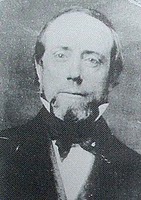 Emma Ackley – No Known Picture
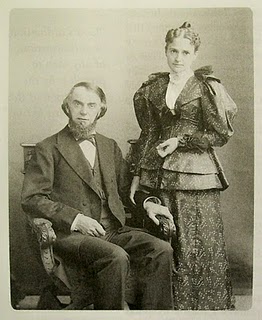 Charles marries Maria ackley
Joseph marries emma ackley
[Speaker Notes: Joseph Russell then meets and eventually marries a young woman by the name of Emma Ackley.  She has an older sister named Maria Ackley.  Both women, along with their parents eventually attend the weekly meetings in the Russell home.  It isn’t long before Maria is doing secretarial work for Charles, proof reading some of his letters, taking care of his files etc.  It will be three short months before they decide to marry on March 13th 1879.  It also won’t be long before they purchase their own home; a three story Victorian on 101 5th Ave. in Pittsburgh PA, with a large dining room, six bedrooms and enough room to handle all the supplies Charles has accrued. (Page 63-64)]
The “Truth Movement” Takes off and Charles is right in the middle of it
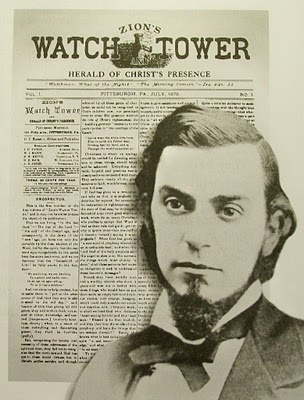 Mal 3:16 Then they that feared the LORD 
spake often one to another…
1879
1880
1881
1878
1877
Gal 5:1  Stand fast in the Liberty wherewith Christ hath made us free…
[Speaker Notes: In July, Charles sends the first edition of Zion’s Watch Tower and Herald of Christ’s Presence in a run of 6000 copies.  For six months he sends them free of charge to those on the mailing list he took with him when he left Barbour’s Herald of the Morning; remember, he helped build this mailing list and therefore was entitled to a copy.  Thereafter, the journal is sent to only those who request it at a subscription of 50 cents a year.  However, it is continued to be sent free to those Charles called, “The Lord’s Poor”.  (CLICK)  (Page 64 Par. 4 to 66 Par. 2)  The new publication was issued from Pittsburgh with an initial printing of six thousand copies…for almost 40 years the journal became a mainstay of the movement and was eagerly received by Bible Students everywhere, reaching a peak subscription of about fifty-five thousand by 1915.
What was about to happen was probably far beyond the expectations of young Pastor Russell.  Just like in the days of the apostles, study groups began popping up all over the country to investigate and discuss the articles being published in his journal.  It wasn’t long before invitations arrive at his office requesting him to visit with these groups…they are even willing to pay his travel expenses.  Once again he begins traveling to visit with those who want to discuss these new found truths (or perhaps we should say, “the old, hidden truths”).  (CLICK)  SCRIPTURE: Malachi 3:16  Then they that feared the LORD spake often one to another…
At this point, Charles does not consider himself a leader or founder of a new Christian movement.  The way he sees it, the growing number of subscribers to his magazine, the groups gathering to read and discuss the message, and the number of groups willing to pay his way to visit them simply represent a sure index to the number of persons deeply interested in the old old story just as is he.
Charles is also a firm believer in the liberty wherewith Christ has made us free (Galatians 5:1).  (CLICK)  Unlike so many other preachers of the past and those of our day, he demonstrates his lack of ambition to promote himself and informs the study groups to trust the spirit of truth to lead them into their relationship with God.  He begins to call each little group an ecclesia, which, in the Greek rendering, simply means church or called-out-ones.  He does not consider these groups as “his” followers or in any way branches of his own study group, but believes that each ecclesia should be independent of all others and free of any sort of central denominational influence or headquarters.  He only admonishes them along the lines of the scriptures…to pattern themselves after the early church…to be completely independent, voting for its own governing body of elders and deacons, yet maintaining close ties to the other churches in the fellowship.  CTR (Page 67 & 68)    MOMH (Page 30 top)
He would eventually be elected as “Pastor” by hundreds of congregations around the world.  MOMH (Page 30 Par. 1)]
study groups desire to get together …the birth of the convention
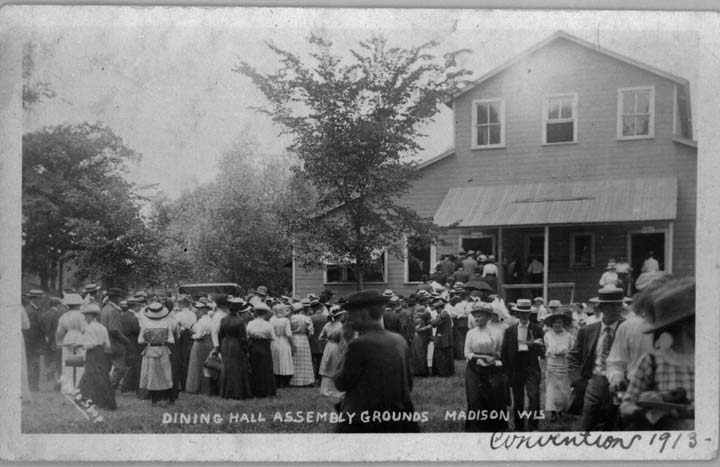 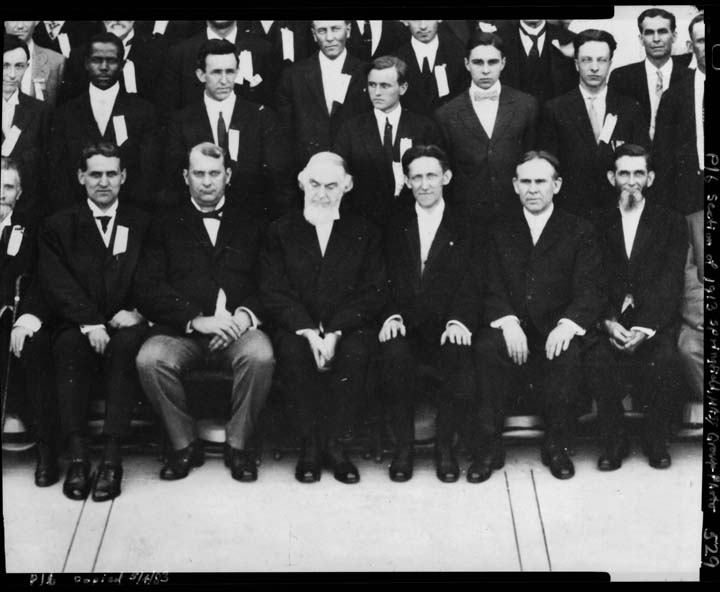 [Speaker Notes: By the end of 1879, some of these groups want to get together with others who subscribe to Russell’s journal to exchange ideas or simply to meet one another.  This results in the first unofficial conventions and those who attend are now referring to themselves simply as Bible Students.  (Page 68 Last Par.)  (CLICK)
By the end of this same year, Charles will sell off most of his remaining interests in the haberdashery shops for one-million dollars.  
Does anybody recognize the man sitting to the left of Bro. Russell?  (CLICK)]
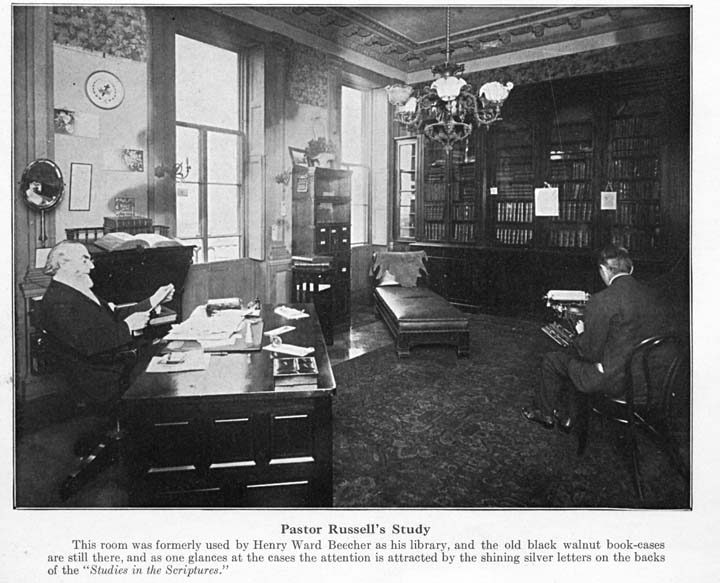 Charles spends four uninterrupted hours in his study every morning (from 8:00 AM till 12:00 PM)
[Speaker Notes: 1. Charles now spends four uninterrupted hours in his study every morning (from 8:00 AM till 12:00 PM)  Bullet # 1 (Page 71 Par 2)  (CLICK)
2. He and Maria purchase their own printing presses and bring them into their home…now they can print for the cost of supplies only.  Bullet # 2 (Page 75 Par 1)
3. He Is still collaborating with others such as Paton…he is also allowing others to contribute to the ZWTHCP journal.  Bullet # 3 (Page 75 Par 1) 
4. In 1881 CARLES PLACES AN ADD IN HIS JOURNAL CALLING FOR LABORERS TO DISTRIBUTE TRACTS, BOOKLETS AND FLIERS.  THEY DO NOT ASSUME TITLES LIKE MISSIONARIES OR EVANGELISTS, JUST VOLUNTEERS AND COLPORTEURS (WHICH LITERALLY MEANS A CARRIER OF BOOKS)  Bullet # 4 (Page 75)  (CLICK)]
Matthew 24:45:  Who then is a faithful and wise servant, whom his lord hath made ruler over his household, to give them meat in due season?

Matthew 24:46:  Blessed is that servant, whom his lord when he cometh shall find so doing.

Matthew 24:47:  Verily I say unto you, That he (the Lord) shall make him (the servant) ruler over all his goods.

(WEYMOUTH ) Matthew 24:47: In solemn truth I tell you that he (the Lord) will give him (the Servant) the management of all his wealth.
In march of 1891 a Revision is made to the copyright act of 1790
[Speaker Notes: In March of 1881, a revision is made to the copyright act of 1790.  Because of this revision, publishing articles of other writers is much more difficult and cumbersome.  Now, Charles needs written consent to publish articles of other writers.  As a result he is almost the exclusive writer of ZWTHCP.  

One by One…seemingly by providence, all other writers and contributors to the ZWTHCP are being eliminated; making Charles Russell the steward of all the Lord’s goods.

One day, Maria called Charles’ attention to a peculiar set of scriptures found in Matthew the 24th chapter and applied them to him.  We read:  (CLICK)

Matthew 24:45: Who then is a faithful and wise servant, whom his lord hath made ruler over his household, to give them meat in due season?
Matthew 24:46: Blessed is that servant, whom his lord when he cometh shall find so doing.
Matthew 24:47: Verily I say unto you, That he shall make him ruler over all his goods.

We quote Bro. Russell’s own words from R3811:  “It was she who first called attention to Matt. 24:45-47, applying it to me in a meeting at Allegheny and subsequently in another meeting with the New York Church. I demurred that I had not thought of the passage thus, and declined to make any personal application of it, although I could not deny the force of the argument that it pointed out "that servant," and "fellow servants" and "the household," apparently clearly and designedly distinguishing between these terms”.]
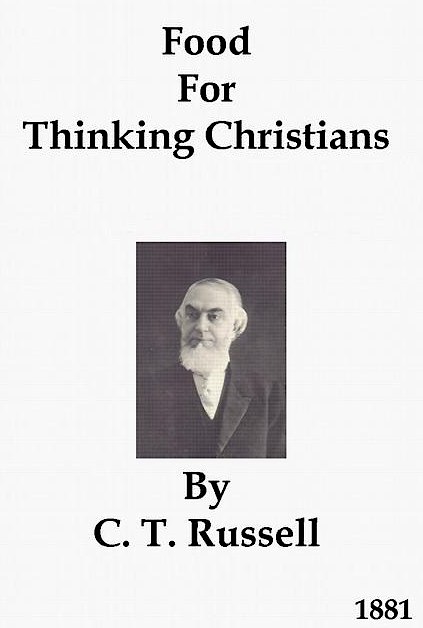 [Speaker Notes: BY THE END OF SEPTEMBER, 1881, CHARLES’ 164 PAGE BOOKLET, FOOD FOR THINKING CHRISTIANS: WHY WAS EVIL PERMITTED, HAS FOUND ITS WAY INTO MORE HANDS THAN THE MOST POPULAR NOVEL OF THE DAY.  AT HIS OWN EXPENSE, CHARLES HAS 1,400,000 COPIES OF THE BOOKLET DISTRIBUTED TO PROTESTANT CHURCHES BY FOLLOWERS AND PAID MESSENGER BOYS IN THE US, CANADA AND GREAT BRITAIN.  HE SHIPS 300,000 COPIES OF THE BOOKLET TO ENGLAND WITH J. C. SUNDERLIN AND J BENDER (COLPORTEURS) WHO ARE COMMISSIONED TO SEE TO IT THAT THE BOOKLETS ARE DISTRIBUTED IN THAT COUNTRY FOR THREE CONSECUTIVE SUNDAYS.  IT COSTS HIM A TOTAL $40,000 TO FUND THIS EFFORT.  Bullet # 1 (Page 78 Par 1)
(CLICK)]
THE TRUTH LITERATURE GOES BEFORE AN INTERNATIONAL AUDIENCE
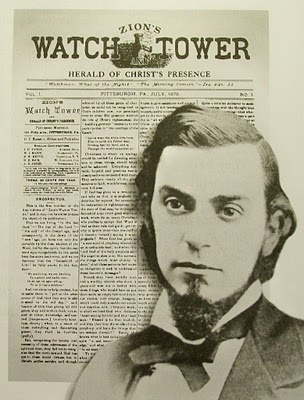 1882
1883
1884
1881
1880
[Speaker Notes: 1.  Six months after their arrival in Great Britain (in 1882) , Sunderlin and Bender hold their first official bible Students meeting in London. Later they meet with and help form a second group in Glasgow, Scotland.  (CLICK)  Charles isn’t aware of it yet, but the seeds he has planted in Great Britain will quickly place the Truth literature before an international audience. (Page 81 Par. 2)  (CLICK)]
J. H. Paton severs his professional relationship with charles
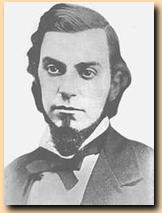 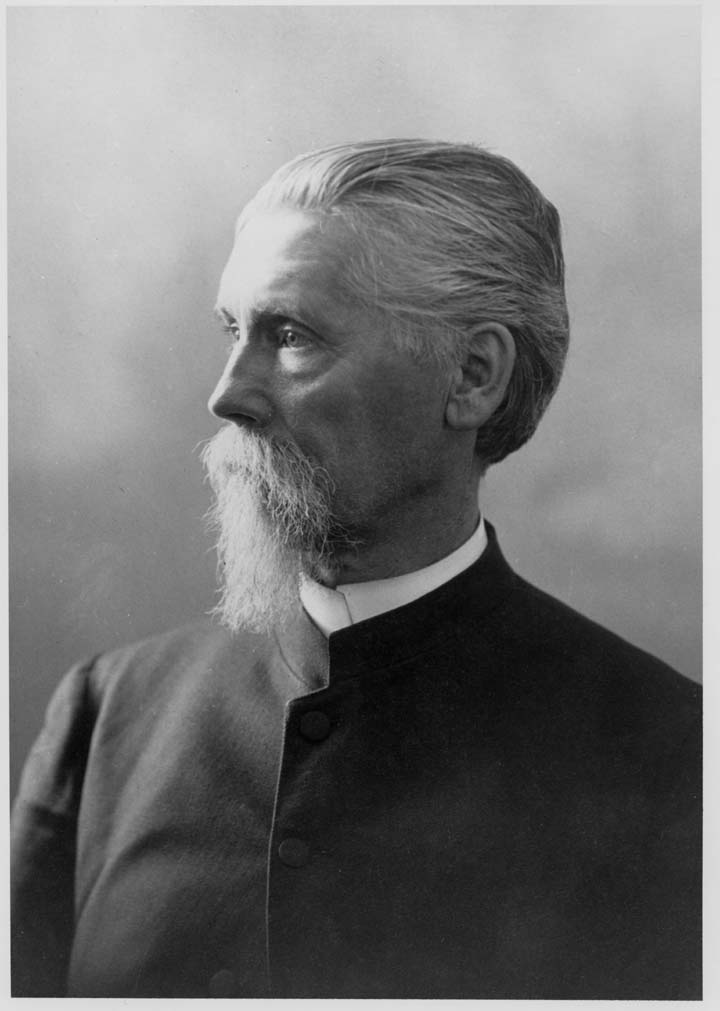 [Speaker Notes: Although Charles begins his ministry collaborating with others, one by one they all seem to sever their relationship with him…or he with them for one reason or another.  In 1882, because of some doctrinal differences, J. H. Paton severs his professional relationship with Charles.  Eventually Charles will not publish any more of Paton’s articles in the ZWTHCP.  (CLICK)
In Charles’ own words, “Mr. Paton. has since published another book, which, though called by the same name as the one we introduced, being on another and a false foundation, I cannot and do not recommend, but which I esteem misleading sophistry, tending to undermine the whole structure of the Christian system, yet retaining a sufficiency of the truths which we once held in common to make it palatable and dangerous to all not rooted and grounded upon the ransom rock.”  R3824  (CLICK)]
In October of 1882, Charles and Maria step out on a limb and publish the journal in an edition of 400,000 copies.  They are mailed to addresses sent in by subscribers; 100,000 are mailed to American clergymen all over the U.S. and Canada.  The investment pays off and they see a drastic increase in subscriptions in the early weeks of 1883.
Zion’s Watch Tower and Herald of Christ’s presence is translated into a foreign language for the first time.
By the close of 1883 Charles is receiving over six hundred letters a week…some praising him; some criticizing him; some contain donations; some are requesting literature or spiritual guidance.  Through it all, Maria is by his side helping Charles.
[Speaker Notes: In October of 1882, Charles and Maria decide to publish the journal in an edition of 400,000 copies.  They are mailed to addresses sent in by subscribers; 100,000 are mailed to American clergymen all over the U.S. and Canada.  The decision pays off and they see a drastic increase in subscriptions in the early weeks of 1883.  Bullet # 1 (Page 83 Par 1)  (CLICK)
Zion’s Watch Tower and Herald of Christ’s presence is translated into a foreign language for the first time.  Bullet # 2 (Page 84 Par 3)  (CLICK)
3.  By the close of 1883 Charles is receiving over six hundred letters a week…some thanking him; some criticizing him; some contain donations to be used for the work; some are requesting literature or spiritual guidance.  Through it all, Maria is by his side helping Charles.  Bullet # 3 (Page 84 Par 4)  (CLICK)]
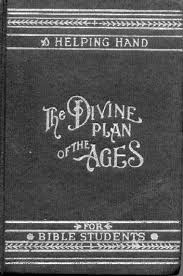 The home on 101 5th Ave. is now too small for the work.  Charles and Maria move to a larger home on 44 Federal Street in Allegheny.
1884
1885
1886
1883
1882
[Speaker Notes: 1.  As Bible Truths continued to unfold in both personal and group studies, the Pastor saw the need for putting forth a comprehensive exposition of the inspired Word that would properly harmonize the entire Bible.  He wanted such a treatise to be in a topical format that would delineate God’s principles, laws and promises, as well as explain Scriptural types, symbols, allegories and prophecies, all in their correct time setting.  The result was a six-volume series under the heading of Millennial Dawn (later, fearing the title “Millennial Dawn” would be perceived by some as a novel, he retitled the series as simply “Studies in the Scriptures”).  (CLICK)  In 1884 He begins working on the first volume of the series entitled “The Divine Plan of the Ages” but would not publish it until 1886; the remainder of the volumes would be published between this date and 1904.  To this day many consider the series to be one of the most helpful aids to Bible study ever produced, depicting God’s majestic Plan for uplifting mankind.  The series was another mainstay of the movement, particularly the First Volume, The Divine Plan of the Ages, which became one of the most popular and widely read Biblical treatises of its day and reached the phenomenal circulation of about four and one-half million in the Pastor’s own lifetime.  MOMH Page 27 Par. 3
(CLICK)

2.  The home on 101 5th Ave. is now too small for the work.  Charles and Maria move to a larger home on 44 Federal Street in Allegheny…this home would eventually be called the Bible House, but not the Bible House with which we are most familiar - that bible house will come a little later.  Bullet # 2 (Page 88 Par 1)
(CLICK)]
In December, Charles writes a charter to incorporate the zwtbts.  On December 13, 1884, judge f.h. colier of the court of common pleas for alleghany county, pa, grants a legal charter that incorporates zwtbts.  It’s first board of directors are listed as: ctr, president; william I. mann, vice president; maria f russell, secretary and treasurer.  William c. mcmillan, j.b. adamson, and j.f. smith are also listed as members of the board.
Before the year is out, they receive word that THE TRUTH LITERATURE have come to the attention of people living in certain asian and other nations.  Letters come in from liberia, japan, korea, and thailand requesting publications.  Before the new year is celebrated, a few letters come in from new zealand and austrailia seeking literature, subscriptions to zwthcp, and often requests for a visit from CHARLES or one of his associates.  Charles, maria, and those who work in the main office take all this as a sure sign that their work is being blessed.  The old, old story is making its way around the entire planet.  DONATIONS ARE coming in from everywhere, yet charles has not asked for a single penny in donations.
[Speaker Notes: 1.  In December, Charles writes a charter to incorporate the ZWTBTS.  On December 13, 1884, judge F.H. Coiler of the court of common pleas for Alleghany county, pa, grants a legal charter that incorporates ZWTBTS.  It’s first board of directors are listed as: CTR, president; William I. Mann, vice president; Maria F. Russell, secretary and treasurer.  William C. McMillan, J.B. Adamson, and J.F. Smith are also listed as members of the board.  Bullet # 1 (Page 89 Par 1)  (CLICK)
2.  Before the year is out, they receive word that The Truth Literature has come to the attention of people living in certain Asian and other nations.  Letters come in from Liberia, japan, Korea, and Thailand requesting publications.  Before the new year is celebrated, a few letters come in from new Zealand and Australia seeking literature, subscriptions to ZWTHCP, and often requests for a visit from Charles or one of his associates.  Charles, Maria, and those who work in the main office take all this as a sure sign that their work is being blessed.  The old, old story is making its way around the entire planet.  Donations are coming in from everywhere, yet Charles has not asked for a single penny.  Bullet # 2 (Page 90 Par 1)  (CLICK)]
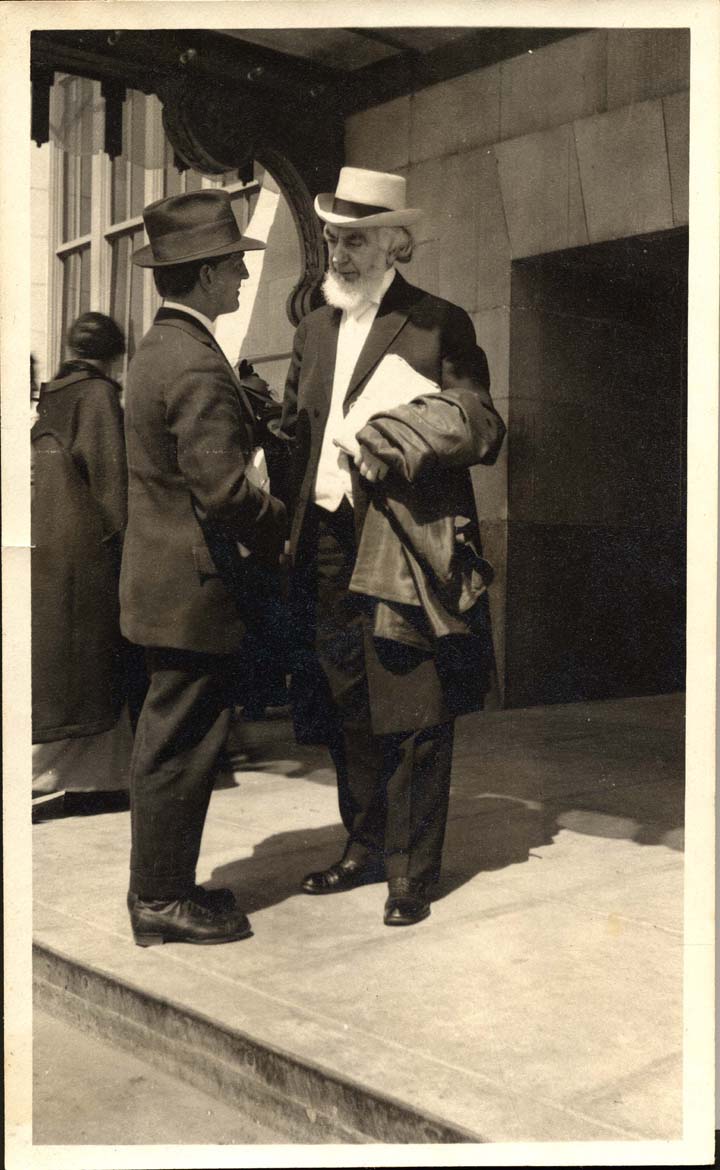 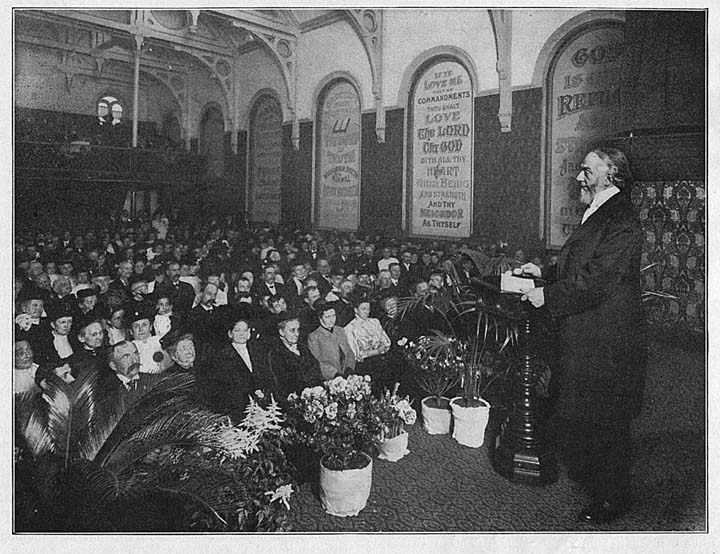 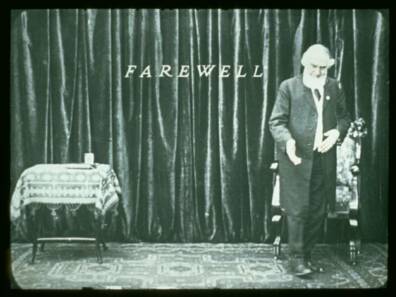 [Speaker Notes: 1.  Charles has a style of preaching and presenting himself that certainly appeals to his audiences.  His dress would probably best be styled as classy…remember, he is an expert in men’s fashion and clothing. He always wears a long black cloak, black suit and shoes, a white shirt and a white necktie.  (CLICK)  He always begins his lectures by giving a mild but formal bow to his audience.  He never uses notes when he speaks but relies on his good memory to preach his sermons.  He is a charismatic speaker walking about the stage using his arms and hands to accentuate his words.  He has a charm and respectful wit which will enable him to bring a chuckle even to his hecklers.  (CLICK)  He is poised, eloquent, articulate, pleasant, polite, informed and convincing.  It has been reported that people who are not necessarily seeking religion and even other ministers will come to see him preach.  Many times he will have to turn away not hundreds, but often thousands from his lectures as the auditoriums are filled to capacity.  (Page 86-87)  (CLICK)]
Who was rose
?
[Speaker Notes: In 1887, the parents of Rose and Charles Ball pass away in California.  There is a possibility that they were early followers of Bro. Russell’s teachings.  Their deaths set into motion a series of occurrences that will have a great effect upon the lives of Charles and Maria Russell.  (Page 100 Par. 2)
(the young son) who’s name was also Charles Ball, moves to Pittsburgh to find work at the headquarters of the movement.  He applies at the Bible House and is accepted for employment.  He swiftly learns a wide array of tasks and becomes somewhat of a jack-of-all-trades, helping wherever he can.  He is well-liked by everyone at the house, especially Charles and Maria.
Shortly after his employment, Charlie (as they will come to call him) receives a letter from his younger sister, Rose, relaying her unhappiness since the death of their parents.  She has been taken in by friends, but misses her brother and wants to join him in Pennsylvania.  Charlie talks to Charles and Maria about his sister’s dilemma and asks for advice.  The Russells, who are without a child of their own, are filled with compassion and decide to unofficially adopt the boy’s sister and bring her to live with them.  
Know one knows for sure how old Rose is when she arrives at the Russell household; it is reported by some that she is 10 and by others that she may be as old as 15.  What we know for sure is that she will later marry one of Russell’s staff two years after her arrival in 1890.  (Page 100 to 101)
Charles and Maria Russell enjoy the idea of having a daughter and it isn’t long before they both take on the role of parents and display their parental affection on Rose.]
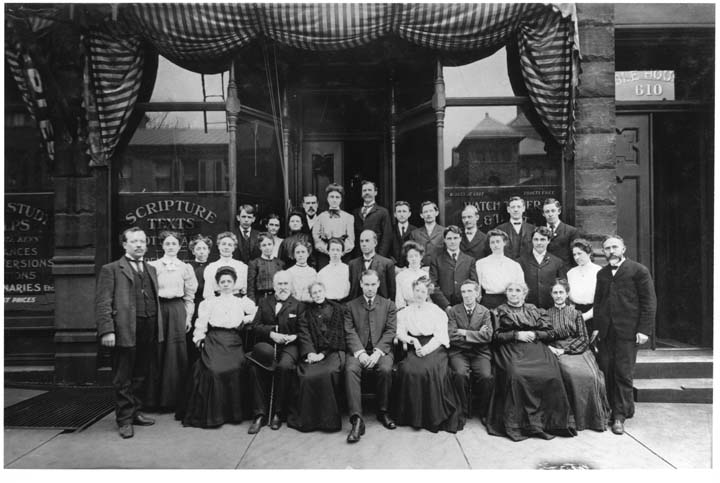 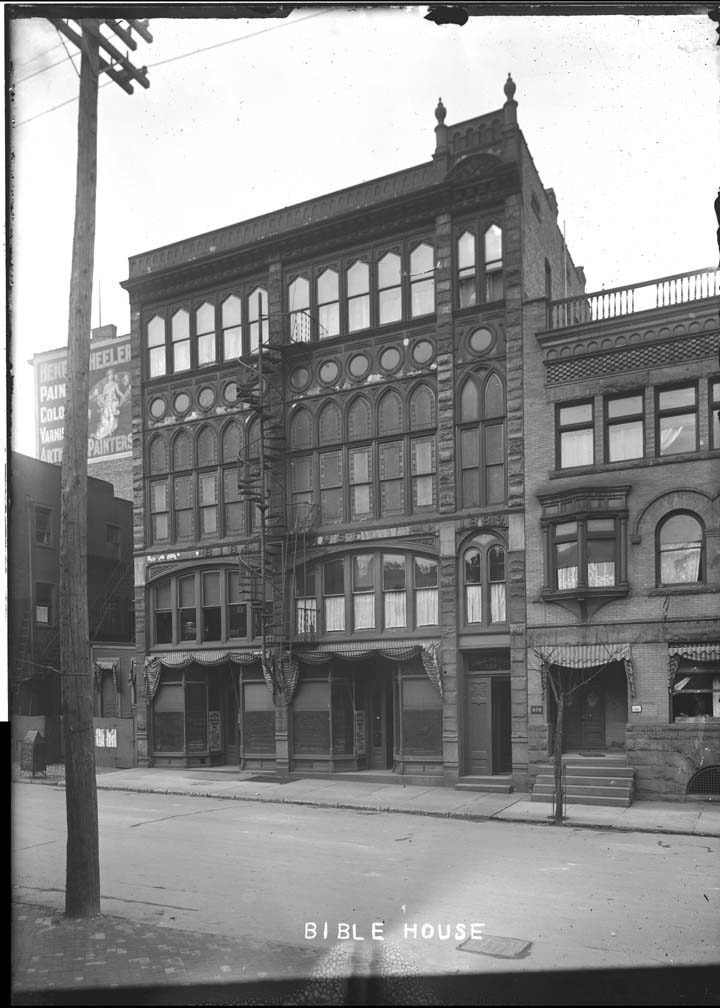 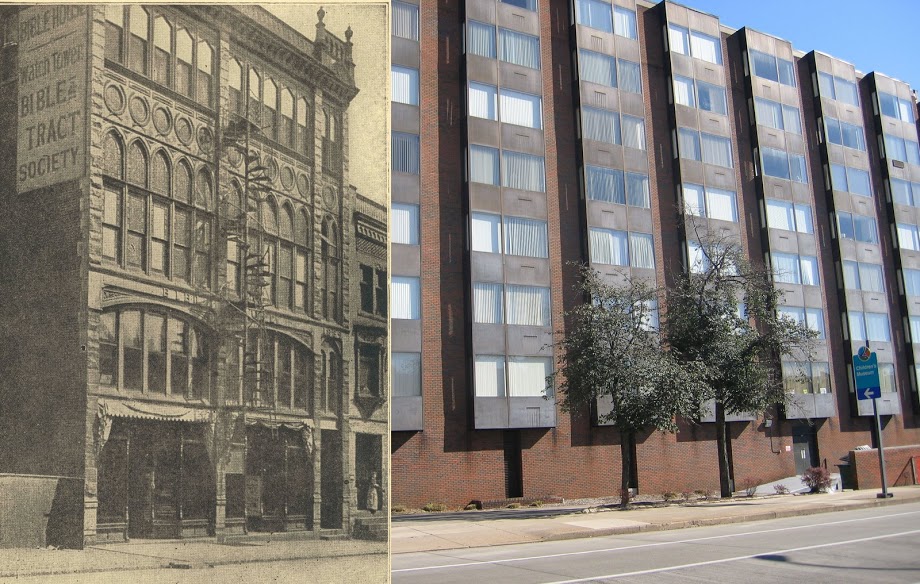 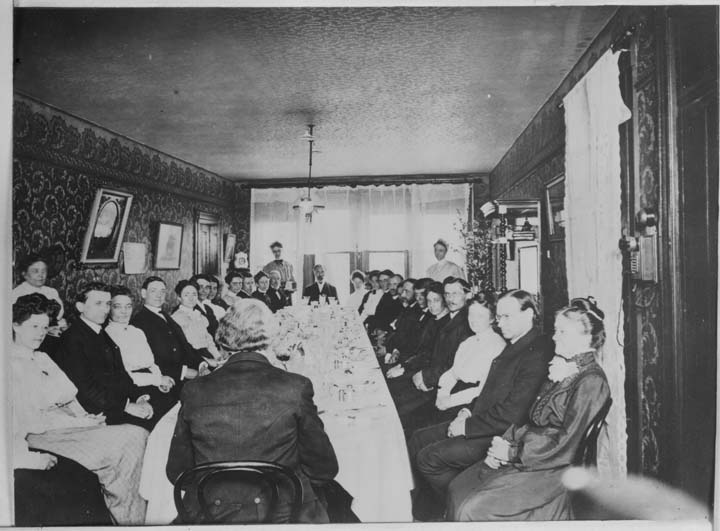 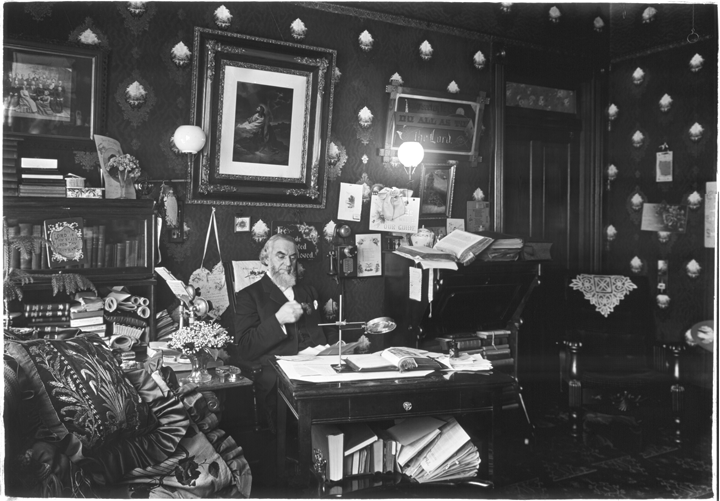 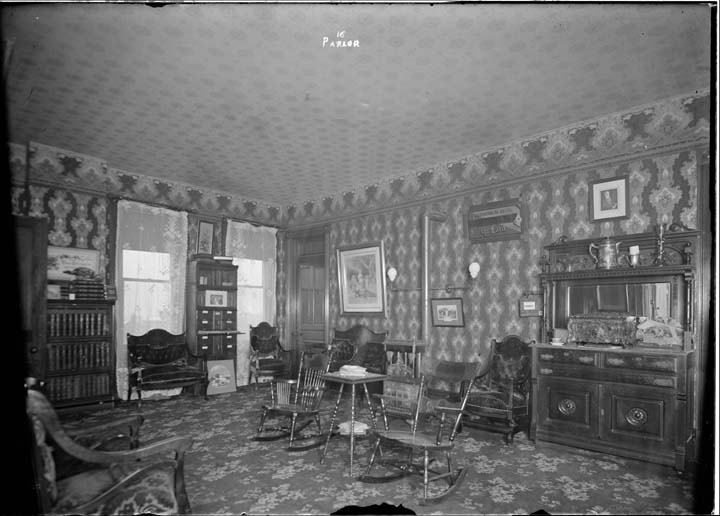 1889
1890
1891
1888
1887
[Speaker Notes: By December of 1889, it is clear to everyone at the Bible House that they either have to begin working in shifts or find a new and larger location.  (CLICK)  Charles has a four story brick building built to  (CLICK)  meet their needs at 58 and 60 Arch Street in Allegheny at a cost of $34,000. The House consisted of a Parlor  (CLICK)  An office, Bedrooms etc.  (CLICK)  This would be the “Bible House” with which most of us are familiar…seeing photos of it in the reprints.  Charles would use this as his headquarters for 20 years, from 1889 to 1909  It was demolished in 1962.  (Page 111 Par. 1)  (CLICK)
Meal times for staff were always turned into devotional services.  Breakfast was preceded by congregational singing and prayer, including the “Lord’s Prayer,” in which all the “Bible House Family” joined.  A daily devotional text and commentary was also read, then opened for discussion.  During all of the meal sessions, Scriptural questions would be dwelt upon, with the Pastor giving his thoughts at the close.  Everyone present felt greatly blessed by these occasions, which took on a special air of sanctity.  MOMH 31
Would you like to see recent photo of where the bible house once stood?  (CLICK)


ABOUT 50 MINUTES TO THIS POINT]
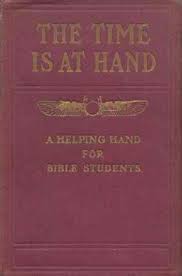 1889
1890
1891
1888
1887
[Speaker Notes: 1.  By Thanksgiving of 1888 17,000 copies of the German translated Volume 1 are circulating in Germany.  (CLICK)

2.  In January of 1889, Russell’s second major work, Millennial Dawn: The Time is at Hand, is published.  (CLICK)]
CHARLES IS A FIRM BELIEVER IN LIBERTY.   BY HIS OWN WORDS, HE SHOWS A LACK OF DESIRE TO CONTROL OTHER CHRISTIANS AND OTHER ECCLESIAS.  HE IS CONVINCED THAT IT ISN’T MORE HIERARCHY THAT WILL HELP THE CHURCH, IT IS MORE LIBERTY.  WE QUOTE, “THE REAL NEED OF THE CHURCH IS STILL MORE LIBERTY – UNTIL EACH INDIVIDUAL MEMBER SHALL STAND FREE AND INDEPENDENT OF ALL HUMAN BONDS, CREEDS, CONFESSIONS, ETC.  WITH EACH INDIVIDUAL CHRISTIAN STANDING FAST IN THE LIBERTY WHEREWITH HE WAS MADE FREE BY THE LORD…”  THIS IS FROM VOL 6 PAGE 242
[Speaker Notes: 1. CHARLES IS A FIRM BELIEVER IN LIBERTY.   BY HIS OWN WORDS, HE SHOWS A LACK OF DESIRE TO CONTROL OTHER CHRISTIANS AND OTHER ECCLESIAS.  HE IS CONVINCED THAT IT ISN’T MORE HIERARCHY THAT WILL HELP THE CHURCH, IT IS MORE LIBERTY.  WE QUOTE FROM VOL 6 PAGE 242 , “THE REAL NEED OF THE CHURCH IS STILL MORE LIBERTY – UNTIL EACH INDIVIDUAL MEMBER SHALL STAND FREE AND INDEPENDENT OF ALL HUMAN BONDS, CREEDS, CONFESSIONS, ETC.  WITH EACH INDIVIDUAL CHRISTIAN STANDING FAST IN THE LIBERTY WHEREWITH HE WAS MADE FREE BY THE LORD…”  This is from vol 6 page 242 (CTR Page 110 Par. 1)  (CLICK)]
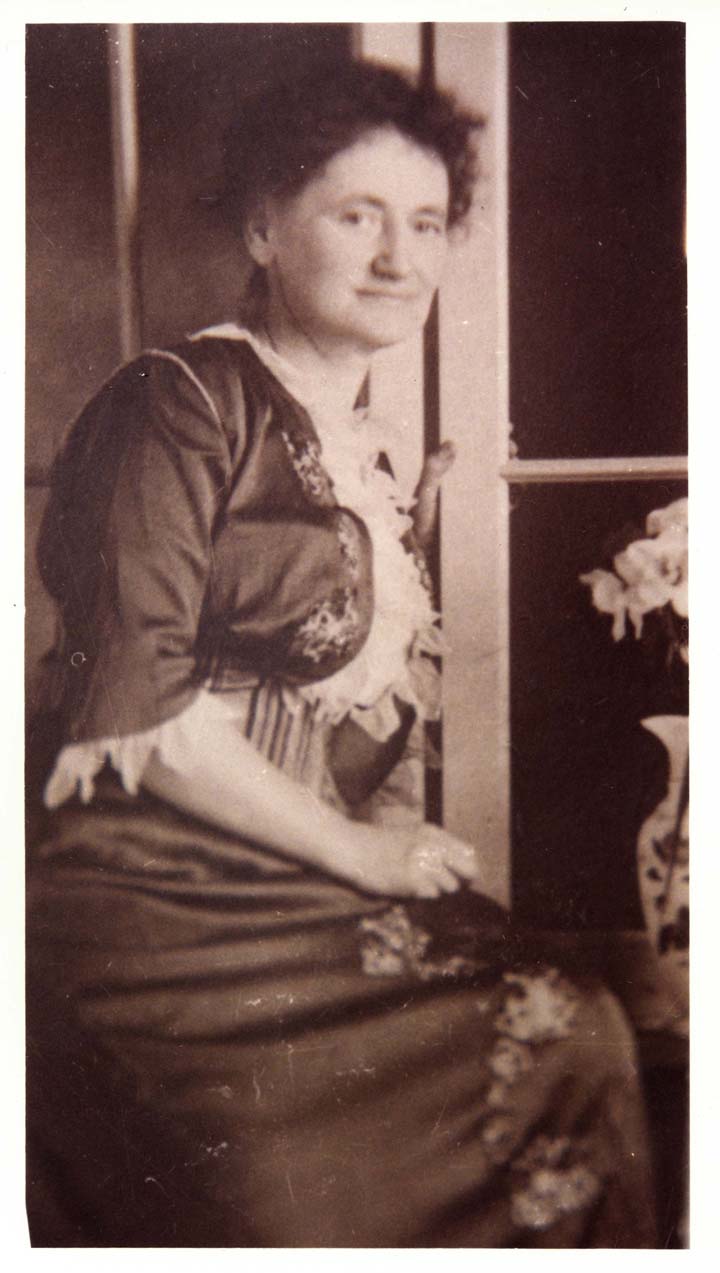 Matthew 24:48: But if the man, being a bad servant, should say in his heart, `My master is a long time in coming,’

Matthew 24:49: and should begin to beat his fellow servants, while he eats and drinks with drunkards;

Matthew 24:50 the master of that servant will arrive on a day when he is not expecting him and at an hour of which he has not been informed;

Matthew 24:51: he will treat him with the utmost severity and assign him a place among the hypocrites: there will be the weeping and the gnashing of teeth.
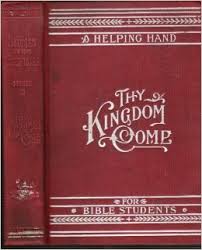 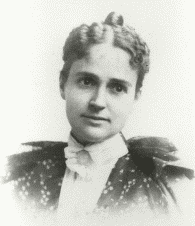 MATTHEW 10:36 A MAN’S FOES SHALL BE THEY OF HIS OWN HOUSHOLD
ACTS 14:22 WE MUST THROUGH MUCH TRIBULATION ENTER INTO THE KINGDOM OF GOD
1891
1892
1893
1890
1889
[Speaker Notes: The Truth Movement continues to expand like wildfire…it seems as though the people can’t get enough of these truths.  Countries all over the world are requesting subscriptions to Bro. Russell’s writings; requesting literature be translated into their own language and requesting he visit their study groups.  (CLICK)  In 1891, the 3rd volume entitled “Thy Kingdom Come” will be published.  The wheat of the harvest is certainly ripe and Bro. Russell has found himself smack, dab in the middle of it all.  (CLICK)  But all of these blessings are not without their corresponding trials and experiences…Satan, the roaring lion is close by and is seeking whom he may devour.  (CLICK)
Without expounding on all of his trials and difficult experiences (of which there were many), suffice it to say that some of those closest to Charles would become his bitterest enemies, eventually this will include his own wife.  As a result, his Love, Patience, Loyalty, Humility and Fortitude would be tested to the limit.
In 1892 the first of a succession of problems begins occurring between Charles and Maria, they are not all domestic in nature, but will begin when a series of harmful rumors circulate through the Bible House, then out into the Ecciesias.  (Page125 Par. 1)
Later, their problems will begin to escalate as she becomes infected with the Christian's deadliest disease known as “Pride”.  We quote an excerpt from R3812 which seems to explain the root of her problem and the eventual cause of vicious attacks of slander on her own husband, whom she had loved, adored and willingly helped for thirteen years prior.  (CLICK)
Bro. Russell writes, “Gradually she seemed to reach the conclusion that nothing was just proper for the WATCH TOWER columns except what she had written, and I was continually harassed with suggestions of alterations of my writings. I was pained to note this growing disposition, so foreign to the humble mind which characterized her for the first thirteen happy years. Gradually her interpretation of "that servant" worked upon her mind. First she suggested that as in the human body there are two eyes, two ears, two hands, two feet, etc., this might properly enough represent the twain one--she and I as necessarily one in marriage and in spirit and in the Lord. But the ambition did not stop here--(it is a plant of thrifty growth). Within a year Mrs. Russell had concluded that the latter part of the statement (viz., ‘Matt: 24:48-51)  (CLICK)  was not merely a warning, but that it would have actual fulfillment--that it meant that her husband would fulfill this description, and that she in consequence would take his place as "that servant" in dispensing meat in due season”.
Matthew 24:48: But if the man, being a bad servant, should say in his heart, `My master is a long time in coming,'
Matthew 24:49: and should begin to beat his fellow servants, while he eats and drinks with drunkards;
Matthew 24:50: the master of that servant will arrive on a day when he is not expecting him and at an hour of which he has not been informed;
Matthew 24:51: he will treat him with the utmost severity and assign him a place among the hypocrites: there will be the weeping and the gnashing of teeth.

With continual desperate attempts to recover his wife and help restore her to her former loving self, Bro. Russell was constantly met with resistance.  Sadly, in the end, she would be the source of many painful and malicious slanders against her husband.

Bro. Russell explains the whole matter beginning in R 3808…we quote:  “DEAR FRIENDS:--As your letters indicate, you have rightly judged that I have recently passed through the most trying experience of my checkered career as a servant of the Lord. And I may add that one of the chief features of my present distress arises from my conviction that my tribulations are by no means confined to myself, but pain and afflict all the dear "Household of Faith" walking in the narrow way and in the light of "Present Truth." I am grieved, indeed, that those for whom I have pleasure in laying down my life daily should be caused any measure of pain, hardship or other bitter experience on my account”.

(CLICK)  To show an earlier contrasting picture of Sr. Russell.  (CLICK)]
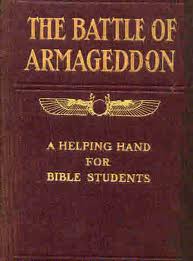 1897
1898
1899
1896
1895
[Speaker Notes: 1.  In 1897, Pastor Russell’s fourth major work, Millennial Dawn:  (CLICK)  “The Battle of Armageddon”, is published.  (CLICK)]
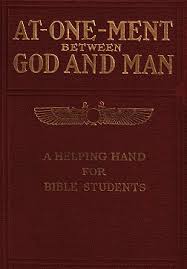 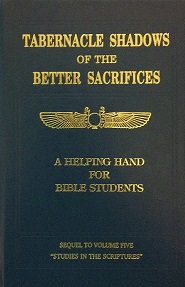 1899
1900
1901
1898
1897
[Speaker Notes: 1.  In 1899, Pastor Russell’s fifth major work, Millennial Dawn:  (CLICK)  “The Atonement Between God And Man”, is published.  (CLICK)]
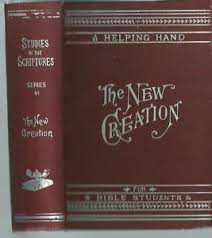 1904
1905
1906
1903
1902
[Speaker Notes: 1.  In 1902, Pastor Russell’s sixth major work, Millennial Dawn:  (CLICK)  “The New Creation”, is published.  (CLICK)]
[Speaker Notes: On Oct 1, 1916, 4.4 million copies of his books are in circulation (Page 401)
Charles Taze Russell dies on a train on October 31, 1916 at 2:30 PM (after a series of mishaps)
His personal assistant was with him (Menta Sturgeon)…He comments about CTRs creed smashing hands. (Page 442 Last Par.
After a few minutes, Bro. Russell’s drooping eyes open widely, and he expels one short, quick puff of breath, then breathes no more.  It is 2:30 in the afternoon.  They are just outside Pampa, Texas.  Page 411]
[Speaker Notes: On Oct 1, 1916, 4.4 million copies of his books are in circulation (Page 401)
Charles Taze Russell dies on a train on October 31, 1916 at 2:30 PM (after a series of mishaps)
His personal assistant was with him (Menta Sturgeon)…He comments about CTRs creed smashing hands. (Page 442 Last Par)]
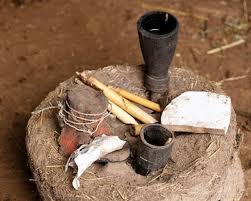 Ezekiel 9:11:  And, behold, the man clothed with linen, which had the inkhorn by his side, reported the matter, saying, I have done as thou hast commanded me.
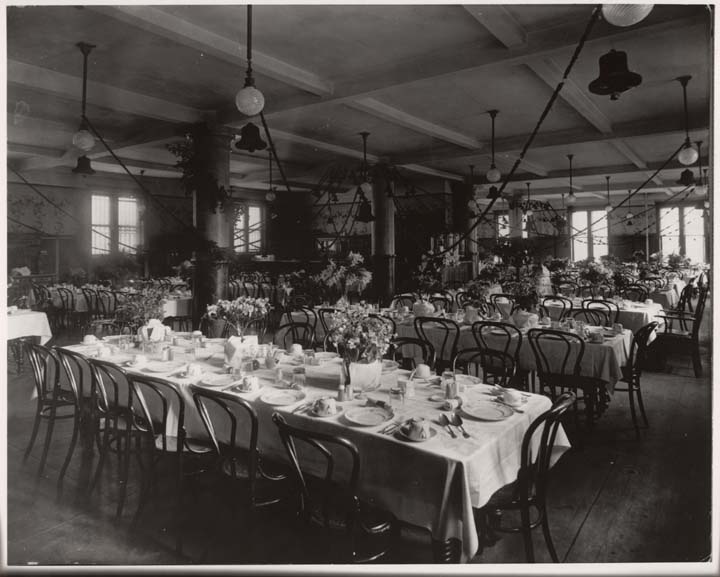 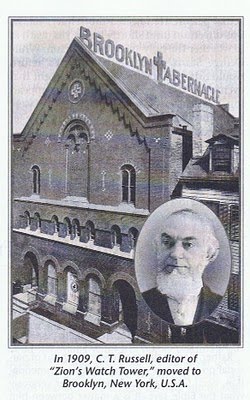 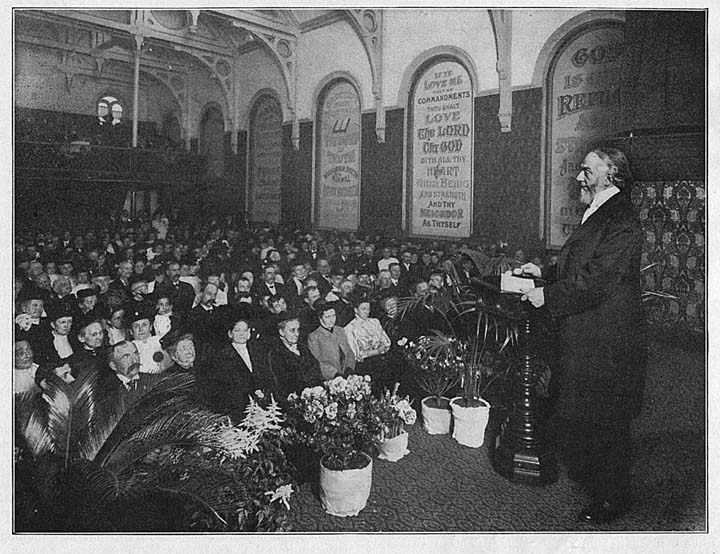 [Speaker Notes: Once again, the Bible House in Allegany is now too small to meet the needs as a headquarters for the ever growing “Truth Movement”.  For various reasons, probably the biggest of which is shipping costs, Bro. Russell and his board of directors find it prudent to move the headquarters to New York.  There has been a steady increase in the number of books being shipped from the US to ports all over the world.  Currently, the books are shipped by train from Pittsburgh to the New York ports.  Moving to New York will eliminate these shipping costs.  In 1909, they acquire a building, remodel it at no small expense, and name it the Brooklyn Tabernacle.  Bro. Russell will finish his ministry here.]
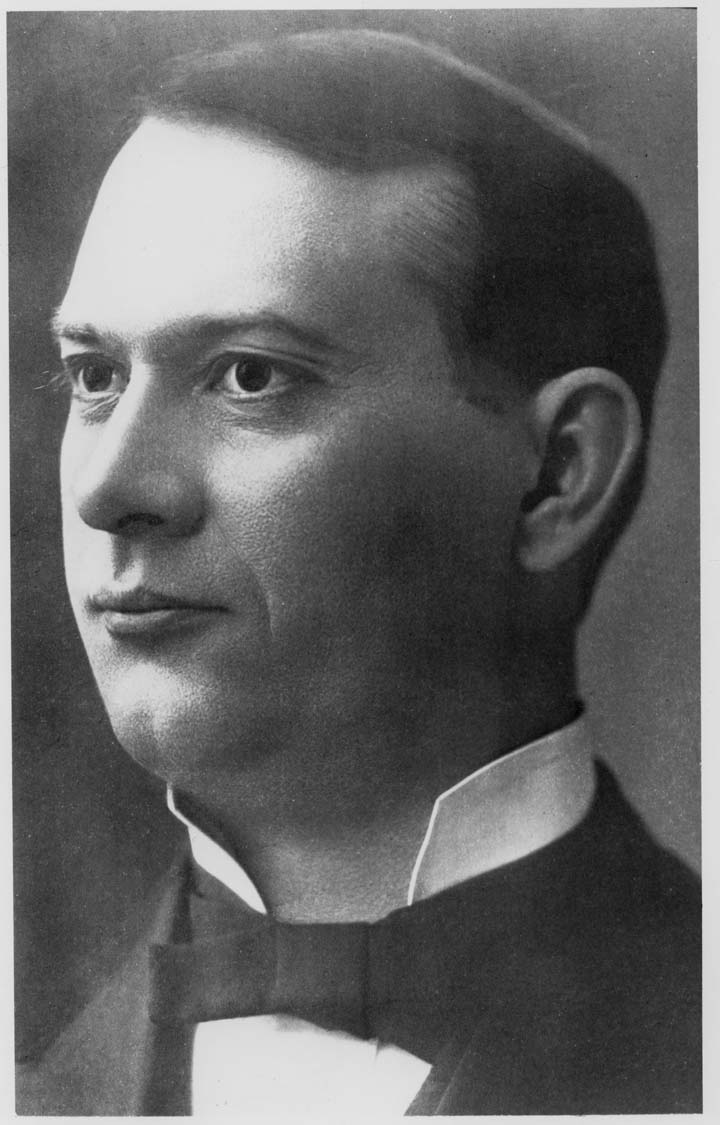 [Speaker Notes: 1.  Around 1894, a young college graduate and young attorney, Joseph F. Rutherford, has been reading CTR’s literature and decides to write him.  He writes, “My dear wife and myself have read these books with the keenest interest, and we consider it a God-send and a great blessing that we have had the opportunity of coming in contact with them.  (CLICK) They are indeed a ‘helping hand’ to the study of the Bible.  The great truths revealed in the study of this series have simply reversed our earthly aspirations.”]
[Speaker Notes: The rising tide of enthusiasm in England, especially in the London area, led Brother Russell to consider the merit of establishing a central London church of repute which should stand as a visible symbol of the Faith and a rallying point for those in Britain who had espoused it.  The building was acquired in 1911 and named the London Tabernacle.  (CLICK)]
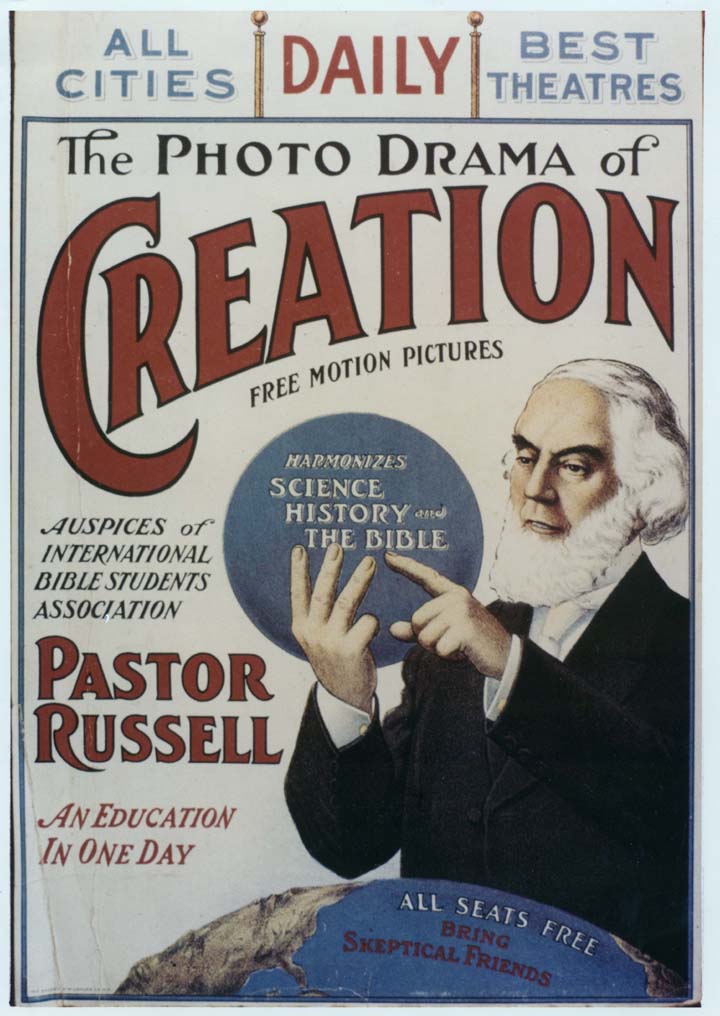 [Speaker Notes: In the same year (1911) Pastor Russell gets idea for the Photo Drama
He directs the work of the Photo Drama.  It takes two full years to complete.  It’s made in 20, four-part sets (total of eight hours).  Total cost is $150,000 to $200,000…some say $300,000.  Only shown in theaters and always for free.
CTR uses his own image.  (Page 318 & 319)
Photo drama in color & audio and motion    (Page 354 & 355) --- Innovations in sound-on-film led to the first commercial screening of short motion pictures using the technology, which took place in 1923.
Pastor Russell provided some interesting insights into the effort:  “God kindly veiled our eyes as respects the amount of labor connected with the Drama.  Had we foreknown the cost of time and money and patience necessary from the start we would never have begun it.  But neither did we know in advance the great success that would attend the Drama… for through it nearly eight million people in the United states and Canada have already heard a glorious message from the Word of God (a precious message that they will never forget), also that other hundreds of thousands in other lands are hearing in their own tongues…(MOMH pg. 41)  (CLICK)
Have you ever wondered, considering how Bro. Russell, in humility, refers to himself as “the editor” or “the Author” in his writings, why he would allow a photo of himself to be used in the advertisement of the photo drama?  Well, here is what he has to say about it, “The Editor’s personality has been permitted to come before the people in connection with the Drama, because newspaper people assure us that without the personality the Drama would fall flat, and be taken for some ordinary church entertainment.  The personality necessary for advertising the drama and the Sermon is quite distasteful to us, but is submitted to in the interest of the cause.”   Page 361 CTR talks about his picture]
[Speaker Notes: Transcontinental Tour Train.]
4.  He set a mark upon the foreheads of the men that sigh and that cry for all the abominations that be done in the midst thereof (of the city “Babylon)…
“Under God’s providence a great work is being carried on through the newspapers; and the Gospel is being presented to millions who never attend meetings for divine worship.  Some of these are discouraged Christians who lost their faith in human creeds and systems of men and found no footing for their faith in the Bible because they did not understand it.  How blessed that God has such an arrangement by which the good tidings may reach those otherwise outside any general opportunity for hearing it?”
[Speaker Notes: The Pastor commented on “newspaper gospelling,” as it was called, as follows:  (MOMH pg. 3)]
Ezekiel 9:2:  And, behold, six men came from the way of the higher gate, which lieth toward the north, and every man a slaughter weapon in his hand; and one man among them was clothed with linen, with a writer's inkhorn by his side: and they went in, and stood beside the brasen altar.

Ezekiel 9:3  And the glory of the God of Israel was gone up from the cherub, whereupon he was, to the threshold of the house. And he called to the man clothed with linen, which had the writer's inkhorn by his side;
Ezekiel 9:4  And the LORD said unto him, Go through the midst of the city (Babylon; Christendom), through the midst of Jerusalem, and set a mark upon the foreheads of the men that sigh and that cry for all the abominations that be done in the midst thereof.
Matthew 24:45:  Who then is a faithful and wise servant, whom his lord hath made ruler over his household, to give them meat in due season?

Luke 12:42:  And the Lord said, Who then is that faithful and wise steward, whom his lord shall make ruler over his household, to give them their portion of meat in due season?
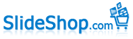 TIMELINES PHOTOS
This is an example text
Go ahead an replace it with your own text. This is an example text.
This is an example text
Go ahead an replace it with your own text. This is an example text.
This is an example text
Go ahead an replace it with your own text. This is an example text.
2007
2010
2011
2012
2009
2008
This is an example text
Go ahead an replace it with your own text. This is an example text.
This is an example text
Go ahead an replace it with your own text. This is an example text.
This is an example text
Go ahead an replace it with your own text. This is an example text.
He was clothed with Linen…
He had a Writer’s inkhorn by his side (an ink well)…
He stood beside the Brazen Alter…
He set a mark upon the foreheads of the men that sigh and that cry for all the abominations that be done in the midst thereof (of the city “Babylon)… 
He was made ruler over his (The Lord’s) household, to give them (who?) meat in due season? 
He reported the matter, saying, I have done as thou hast commanded me.
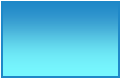 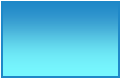 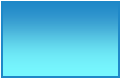 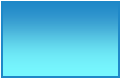 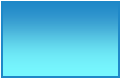 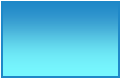 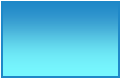 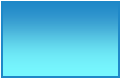 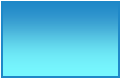 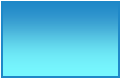 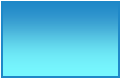 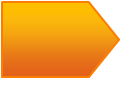 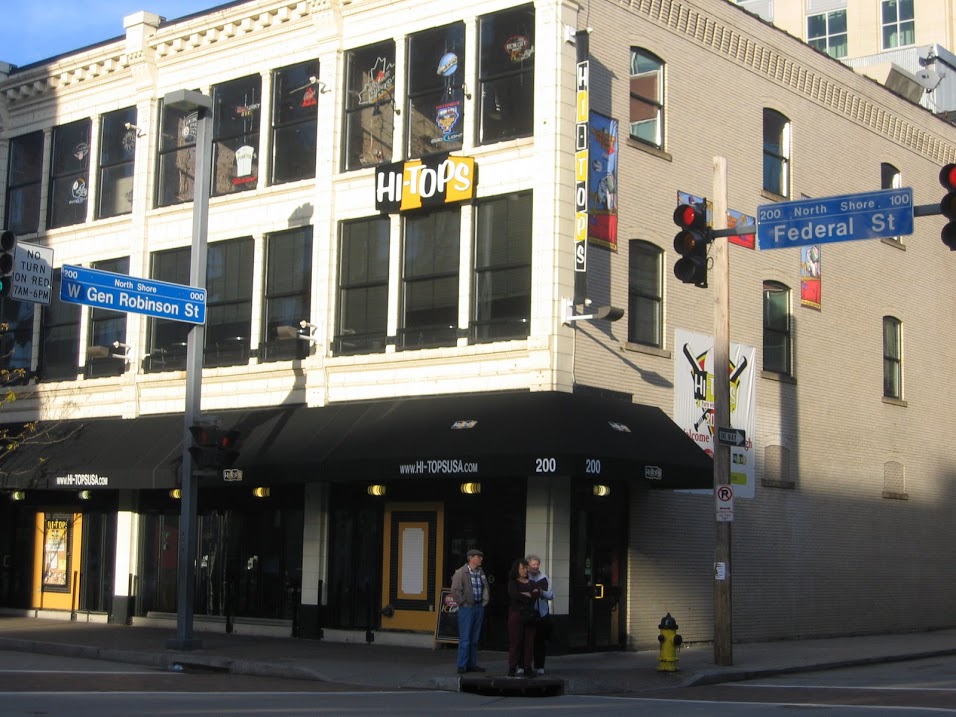 [Speaker Notes: First Bible House…today’s location]
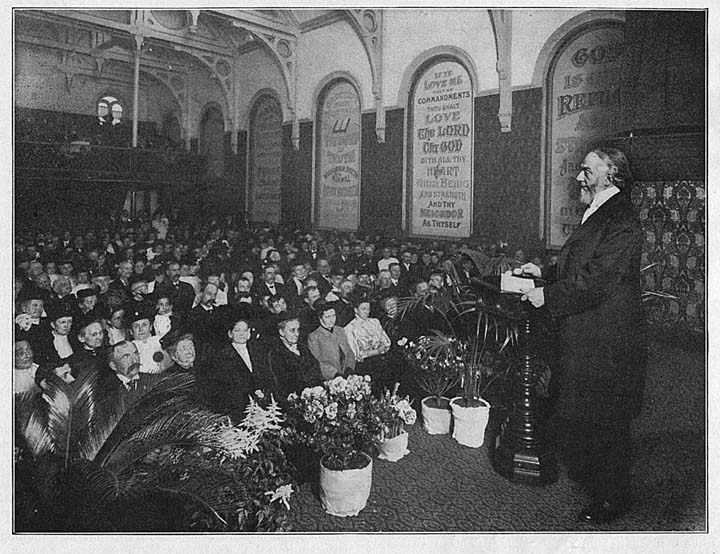 [Speaker Notes: BROOKLYN TABERNACLE]
Who was Charles Taze Russell?
Where did he come from?
He was raised a Presbyterian; so how did he find the truth? 
How the Truth movement grow so large? 
Who were some of his enemies?
In 1887, Benjamin Wilson, a contemporary of Bro. Russell and the author of the Emphatic Diaglott, publishes a review of the plan of the ages.  He writes, “this book which contains in it a great deal of good and advanced thought calculated to interest the reader, while it has in it some things we think hardly correct,  but we say buy the book and read it.”
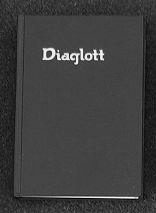 [Speaker Notes: 1. In 1887, Benjamin Wilson, a contemporary of Bro. Russell and the author of the Emphatic Diaglott, publishes a review of the plan of the ages.  He writes, “this book which contains in it a great deal of good and advanced thought calculated to interest the reader, while it has in it some things we think hardly correct,  but we say buy the book and read it.”  Bullet # 1 (Page 99 Par 2 & 3)
(CLICK)]
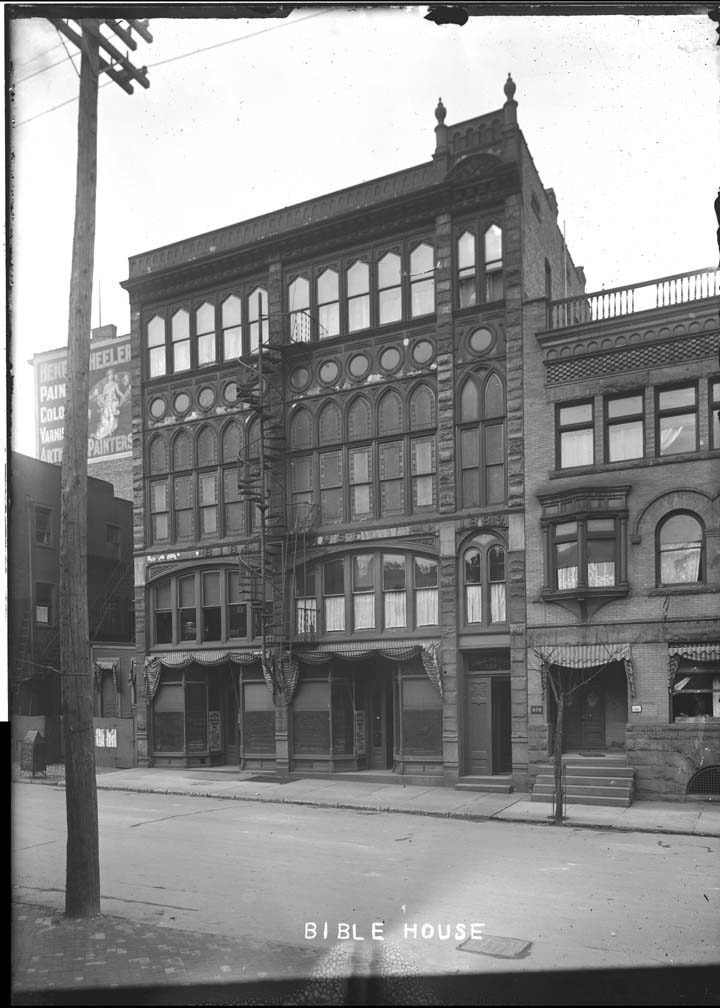 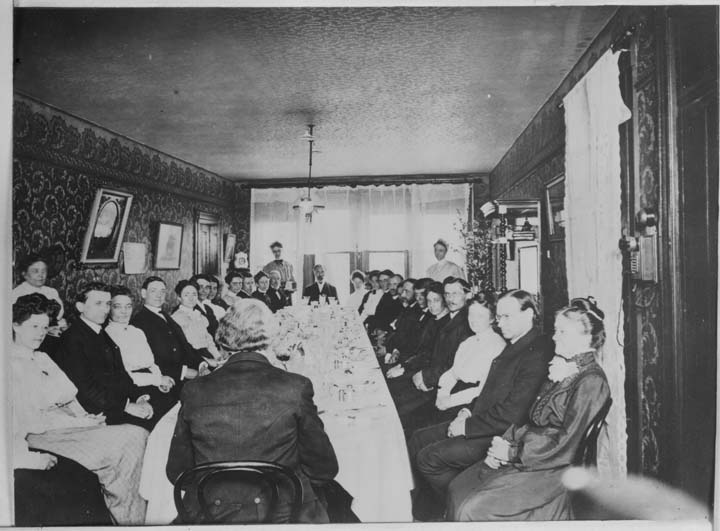 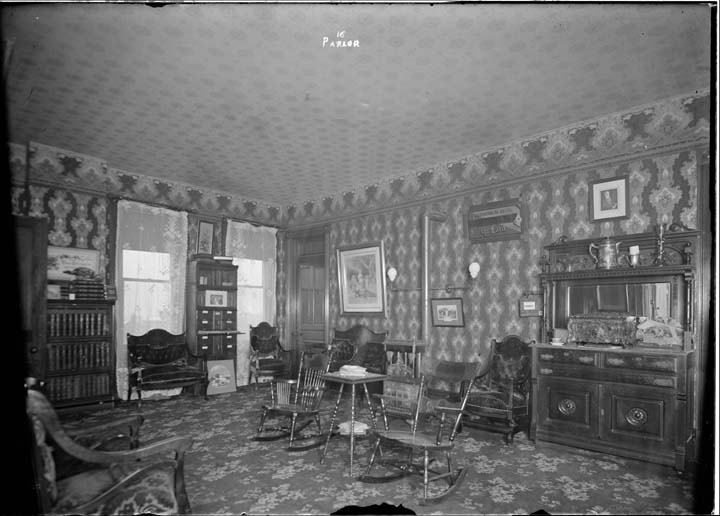 [Speaker Notes: By December of 1889, it is clear to everyone at the Bible House that they either have to begin working in shifts or find a new and larger location.  Charles has an early Christmas surprise for everyone; he has had a four story brick building built to meet their needs at 58 and 60 Arch Street in Allegheny at a cost of $34,000.  It was demolished in 1962.  (Page 111 Par. 1)

(CLICK)]
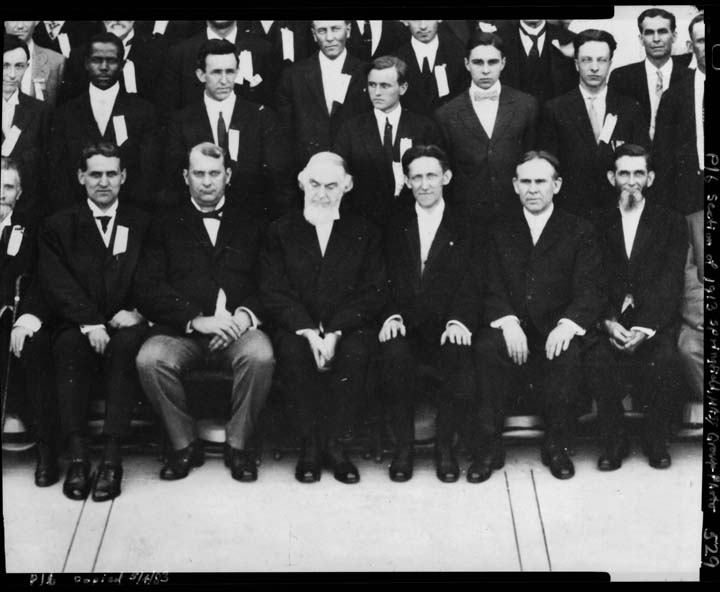 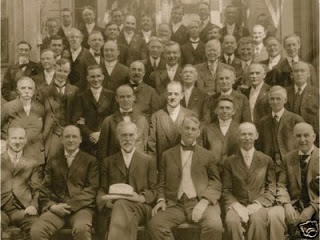 The Bible house in Pittsburgh pa
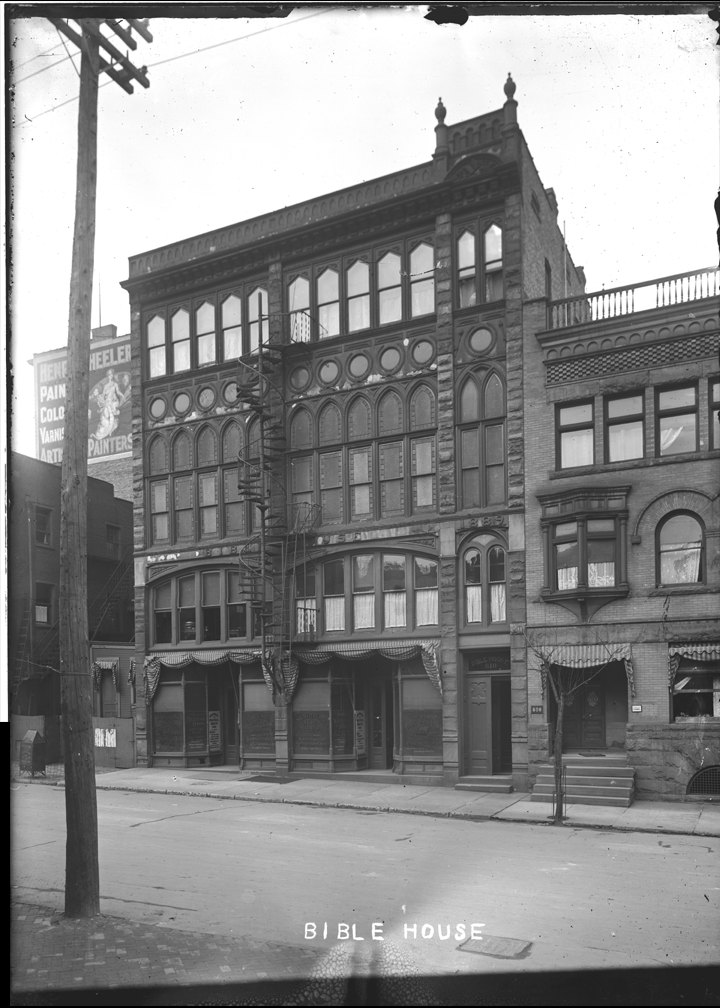 [Speaker Notes: (CLICK)]
The Brooklyn tabernacle
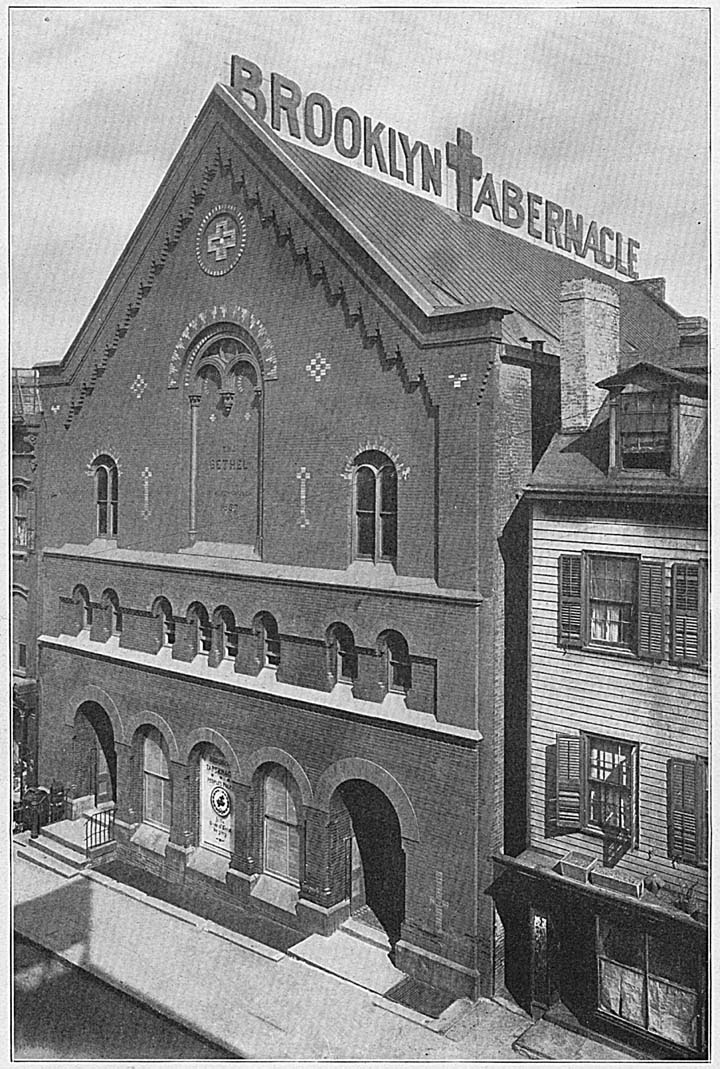 [Speaker Notes: (CLICK)]
The London tabernacle
[Speaker Notes: LONDON TABERNACLE]